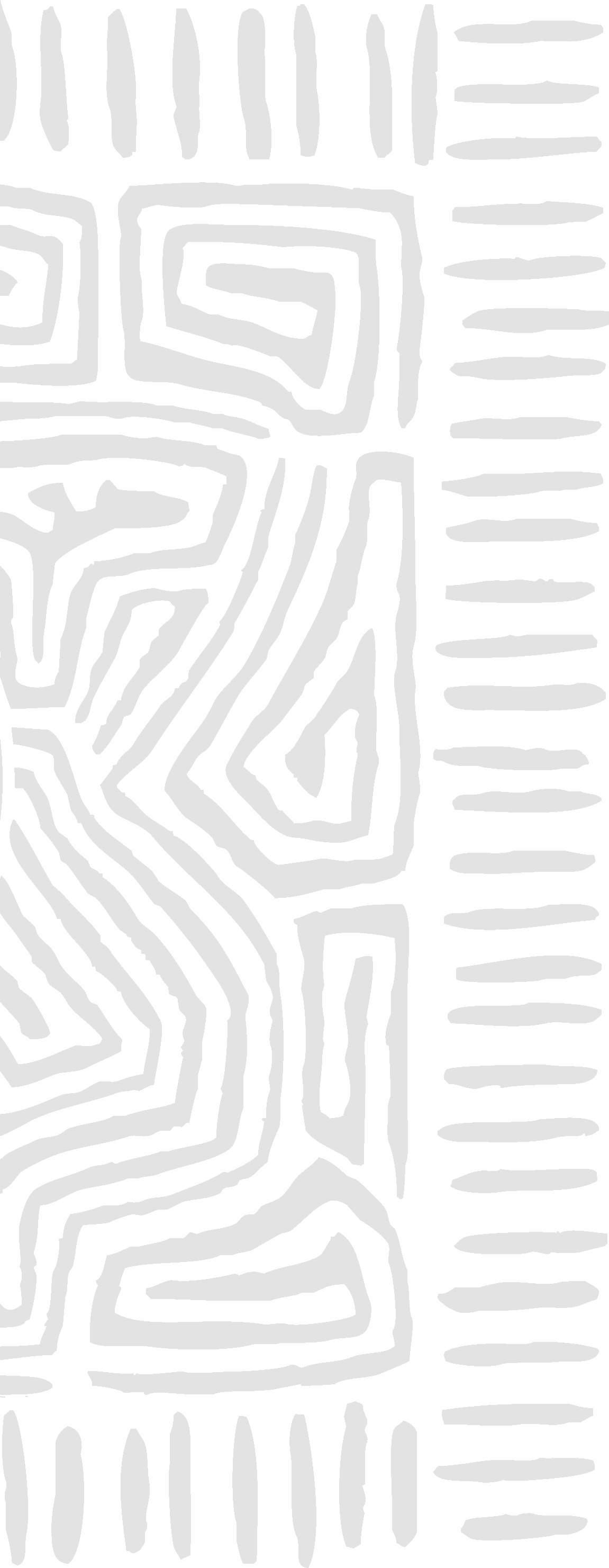 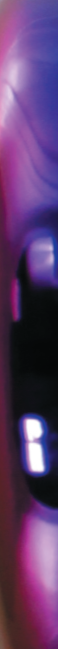 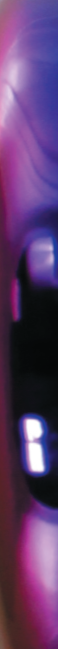 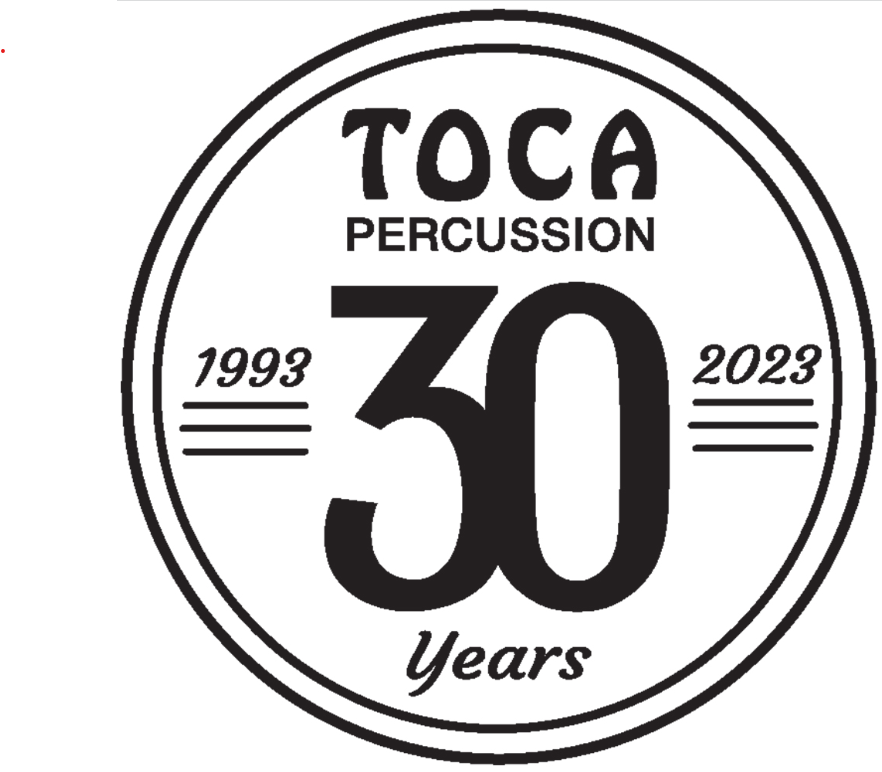 New From 
Toca Percussion
2023
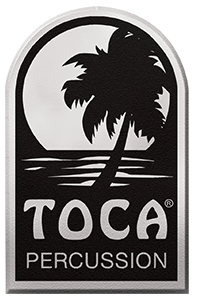 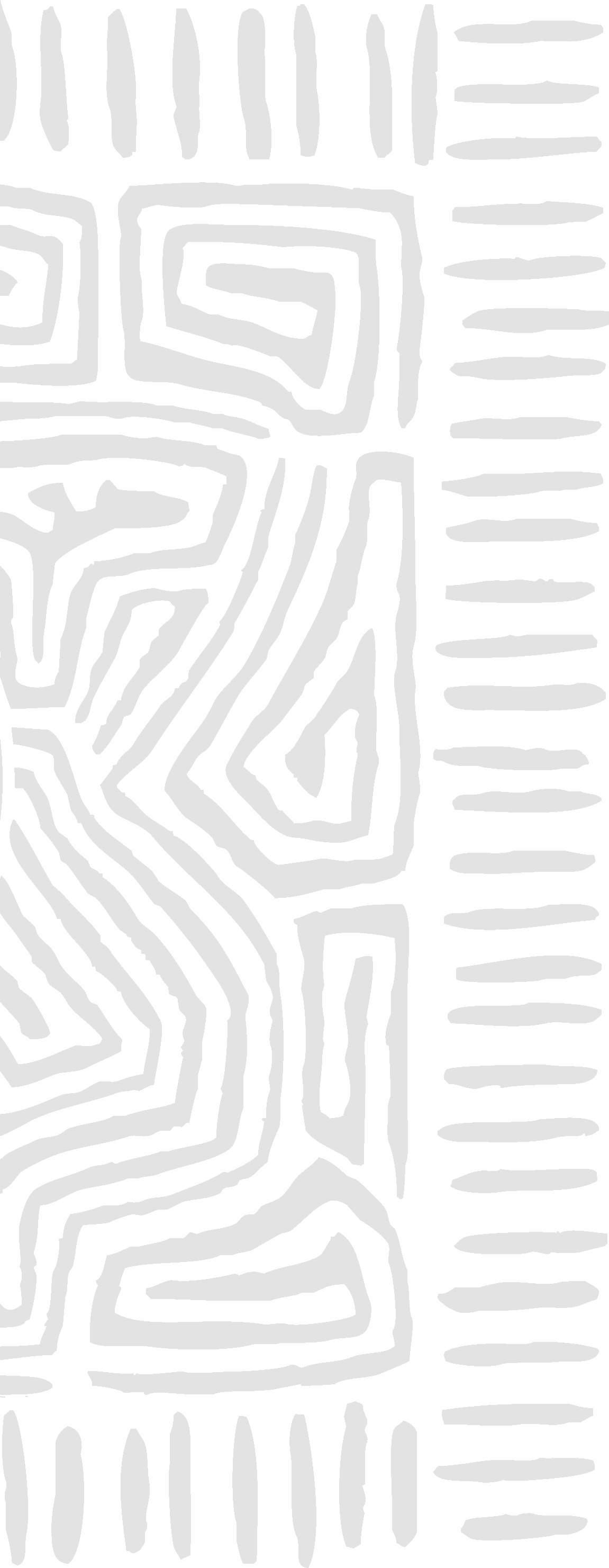 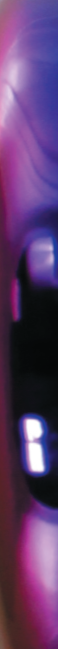 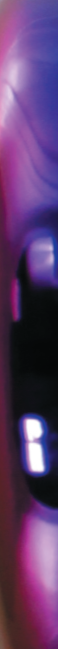 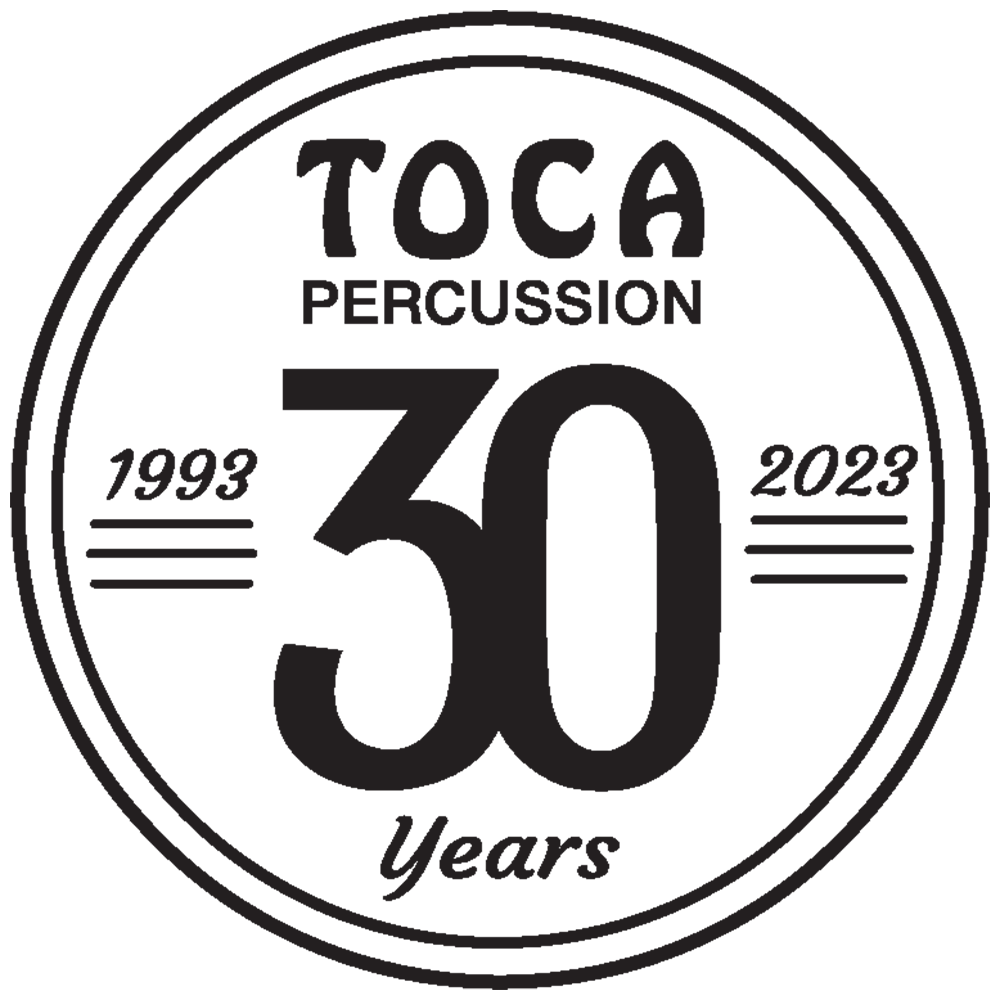 Toca 30th Anniversary
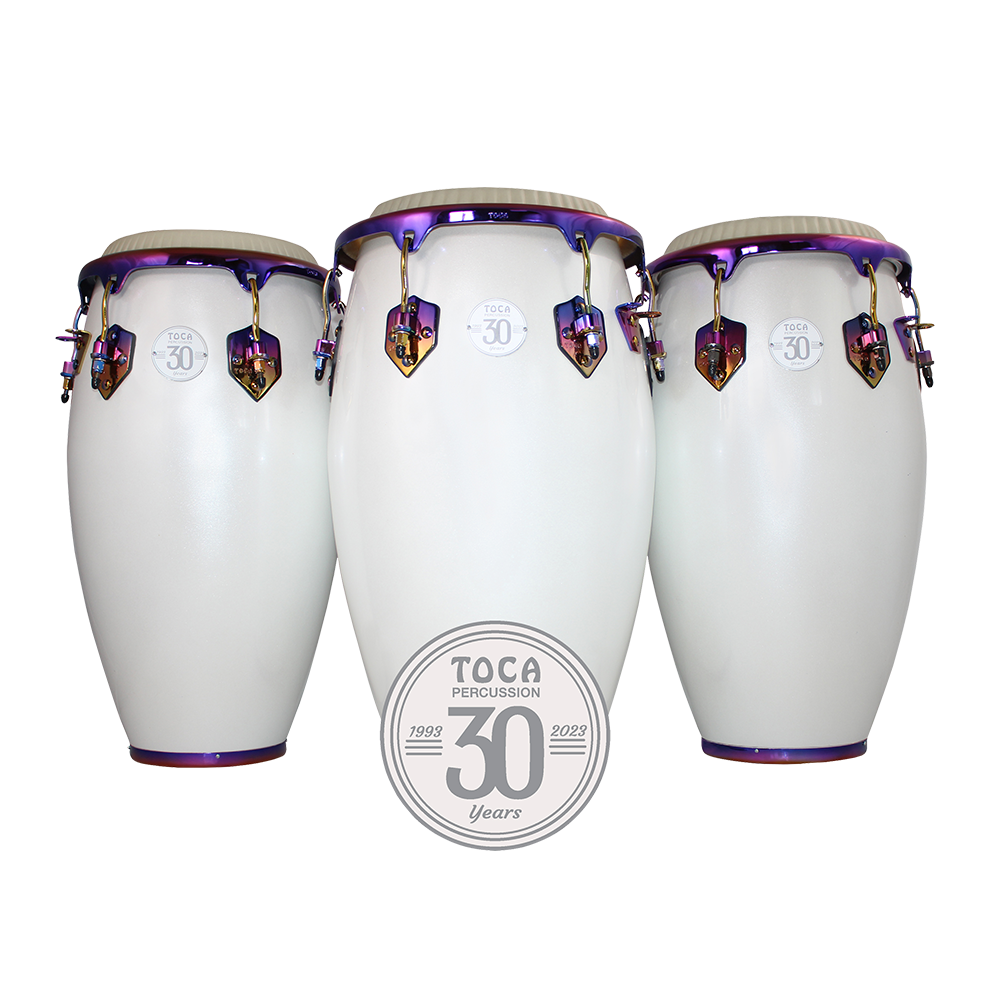 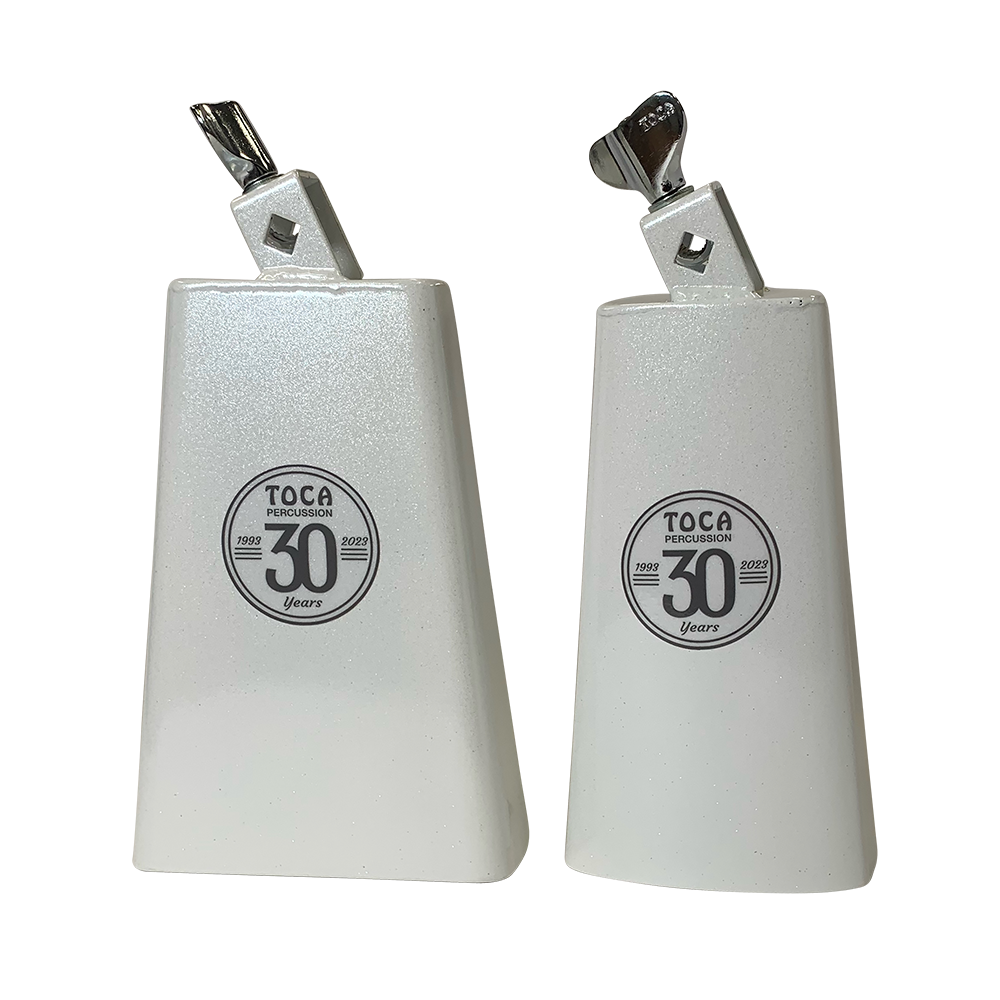 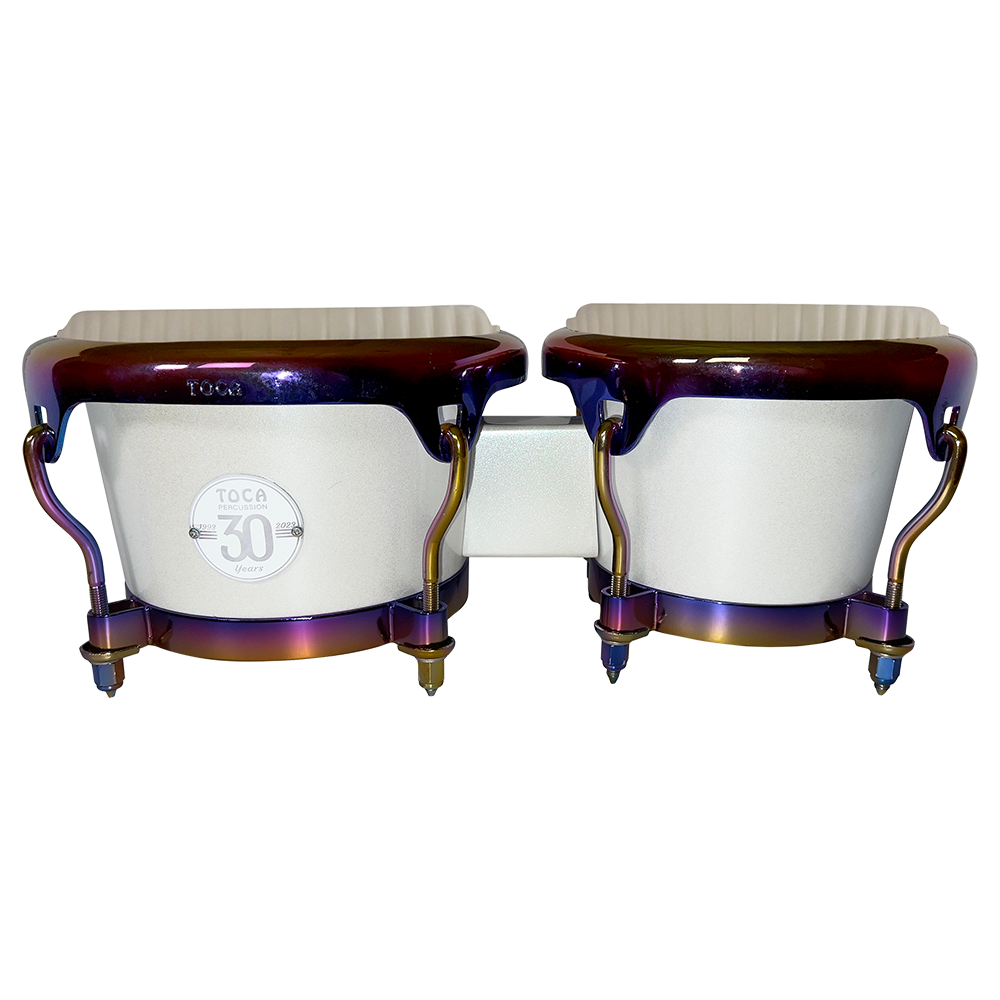 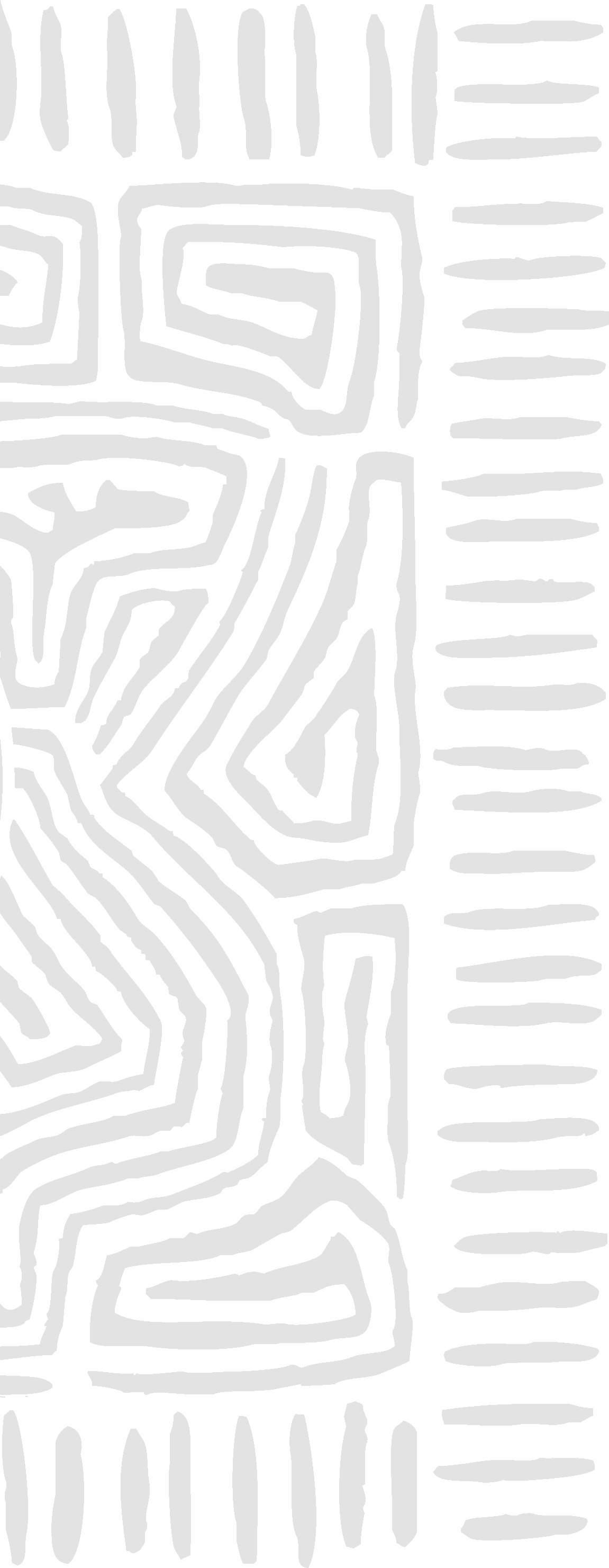 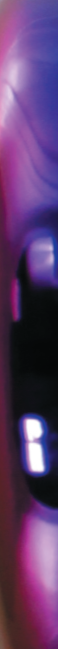 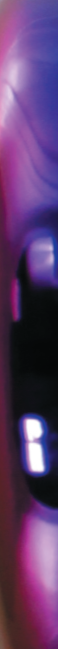 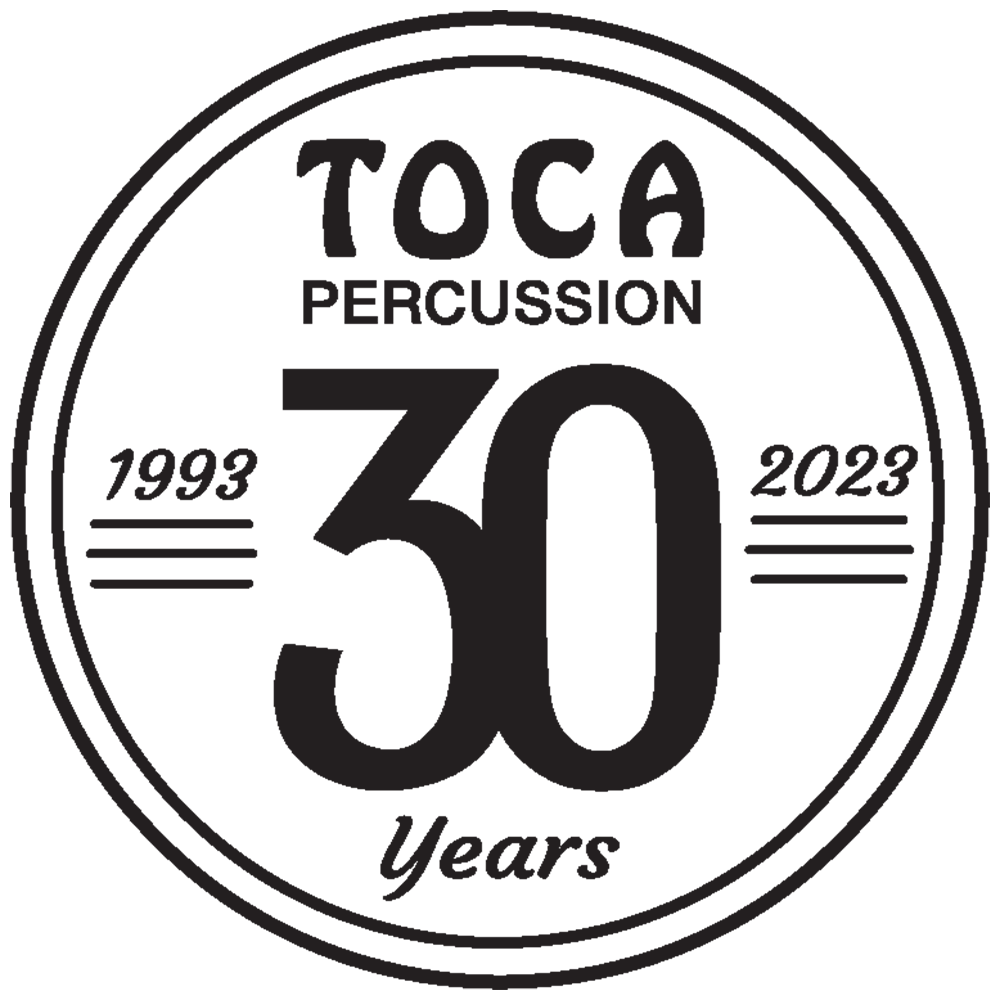 30th Anniversary Congas & Bongos
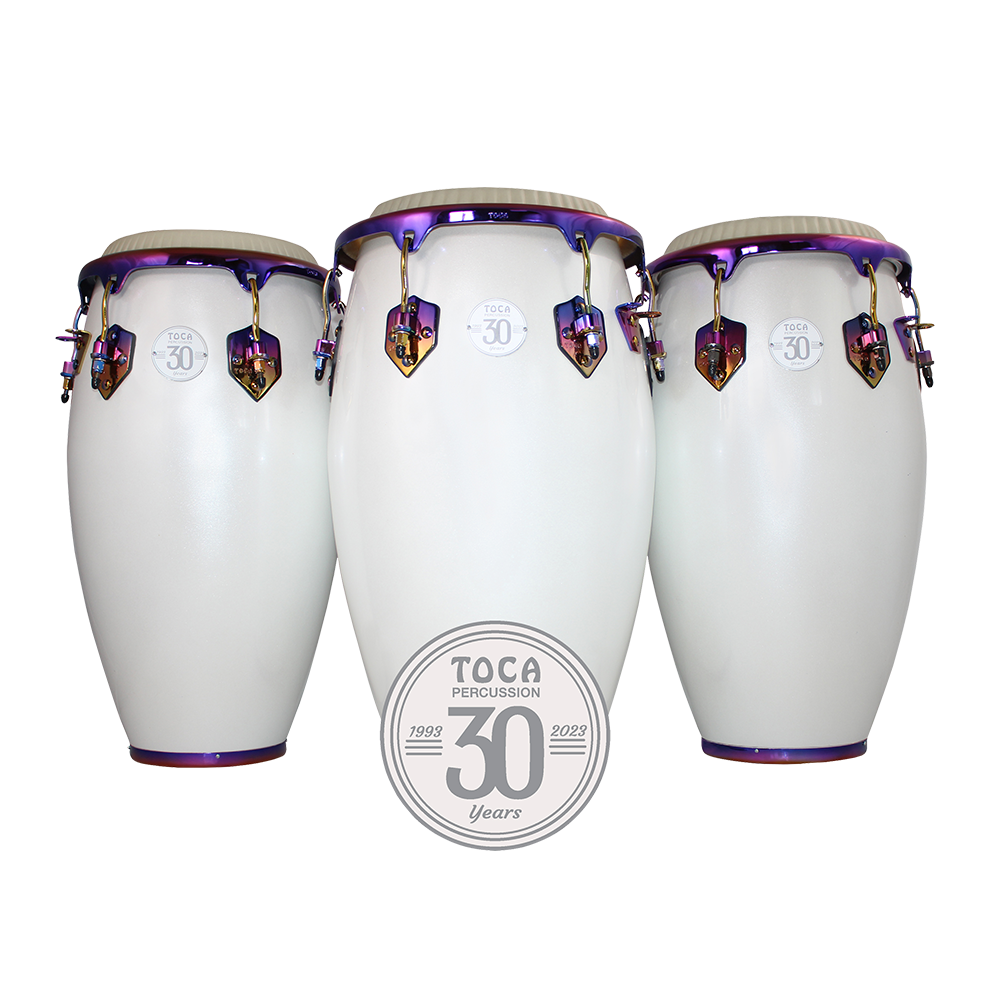 30tH Anniversary Congas Features:
 - Margarita Blanca Finish
 - One-of-a-kind Anodized Hardware
 - Remo Nuskyn heads
 - Seamless Fibreglass shell 
 -  Wider Belly to produce deeper bass tone and crisp highs
5311-MB - Quinto MAP $479.99
5311-3/4MB - Conga MAP $519.99
5312-1/2MB - Tumba MAP $529.99
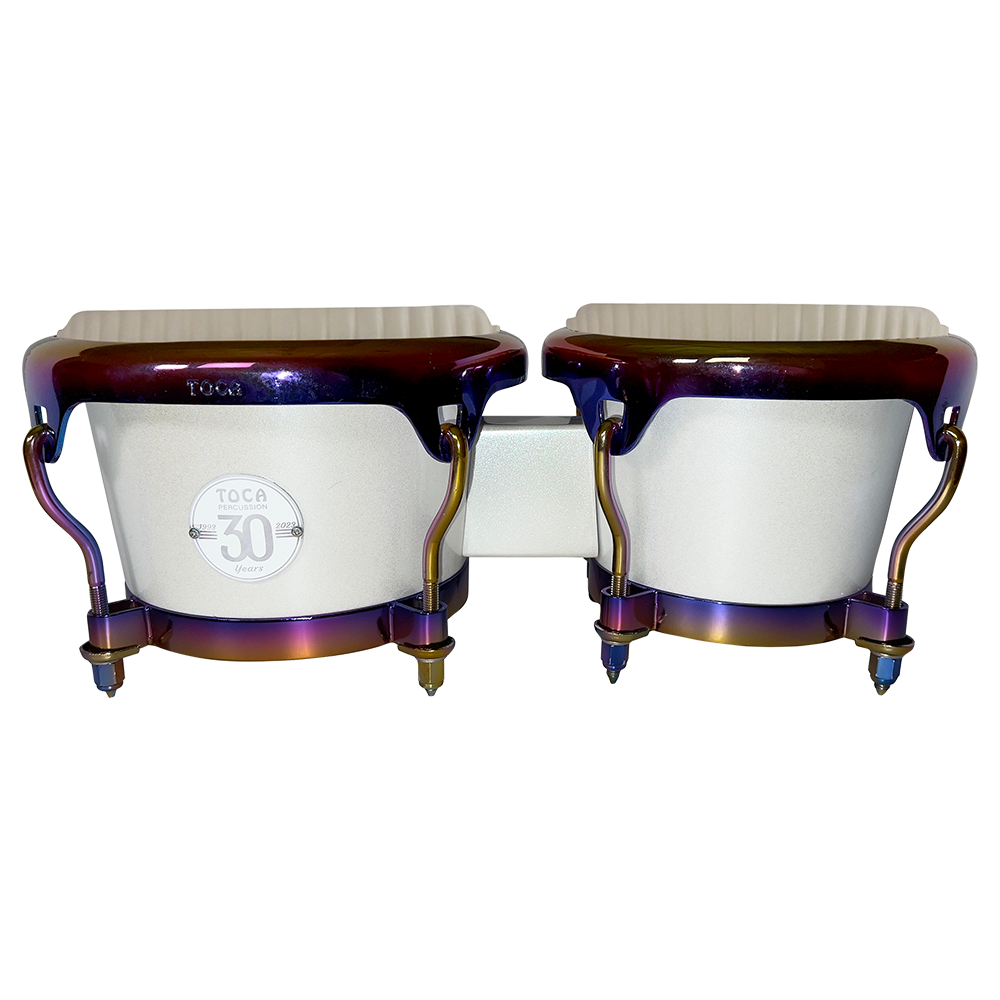 30tH Anniversary Bongos:
 - Margarita Blanca Finish
 - One-of-a-kind Anodized hardware
 - Remo Nuskyn heads
 - Seamless Fiberglass shell
5300-MB - Bongo MAP $379.99
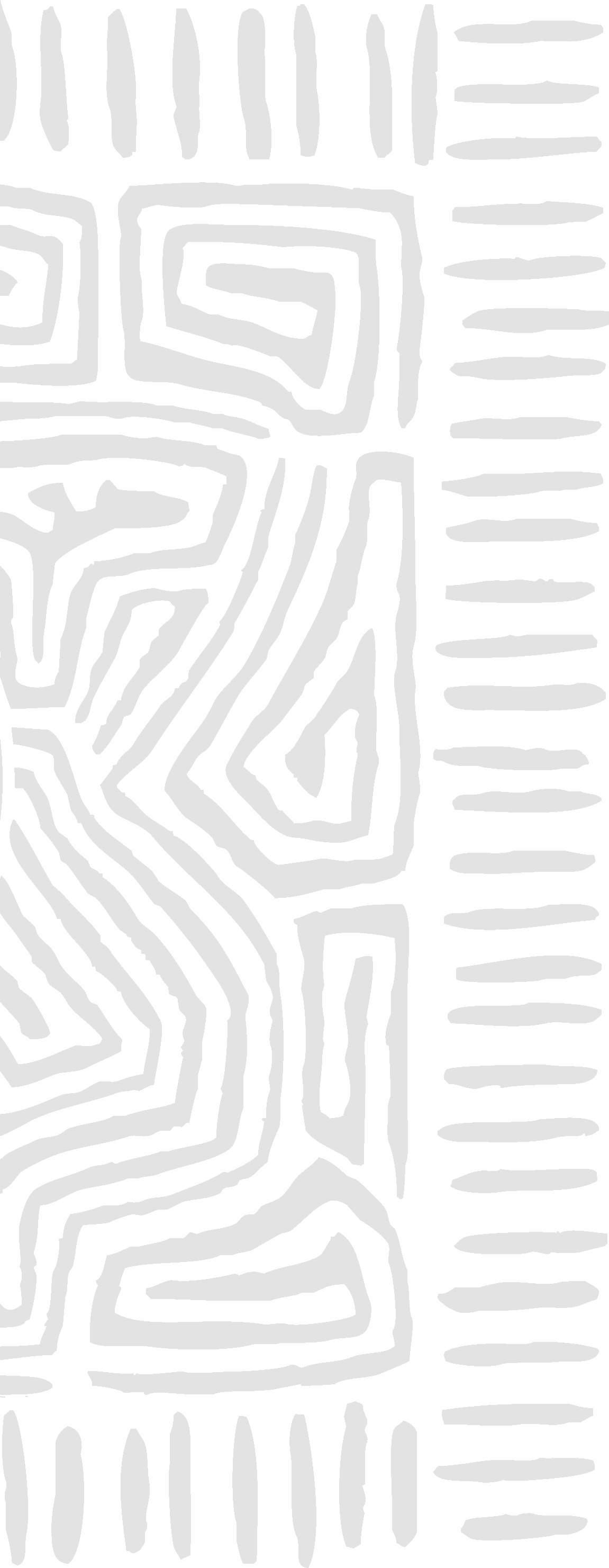 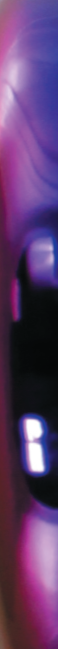 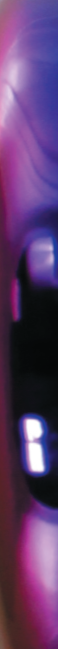 30th Anniversary Timbale & Bongo Bells
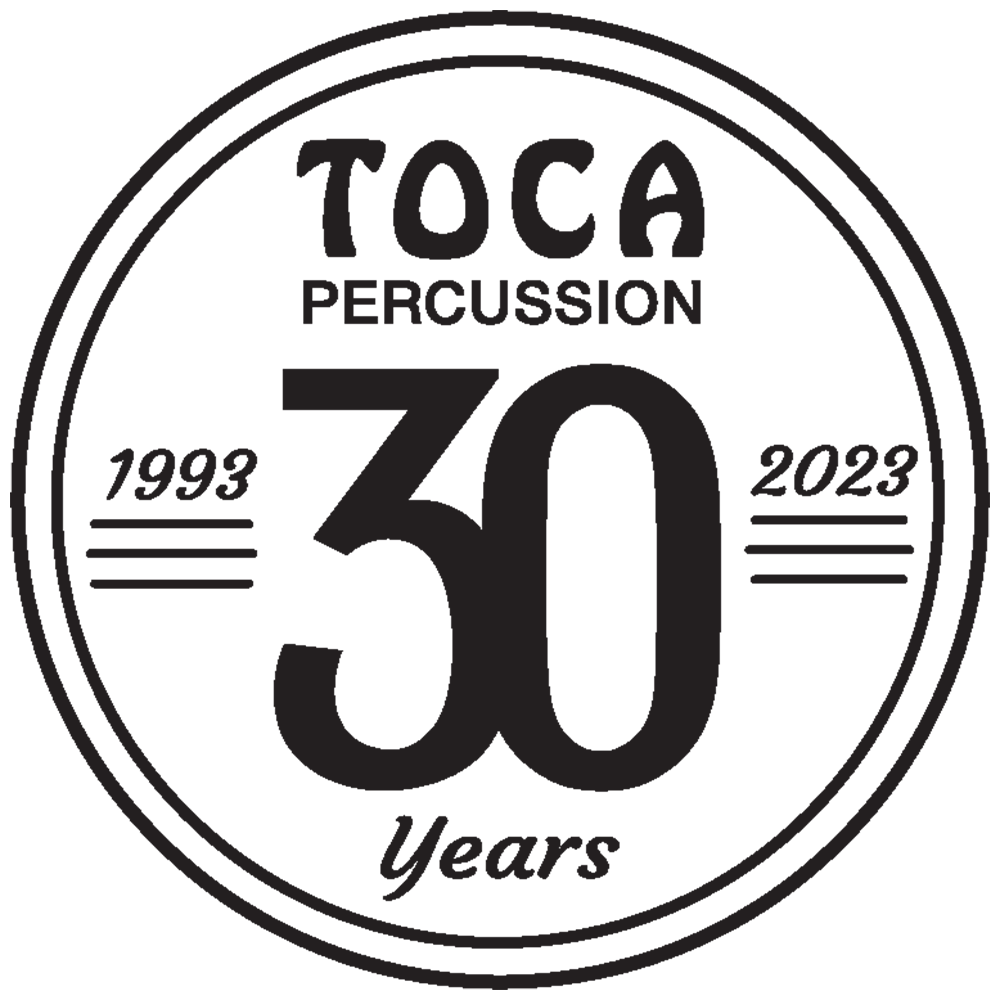 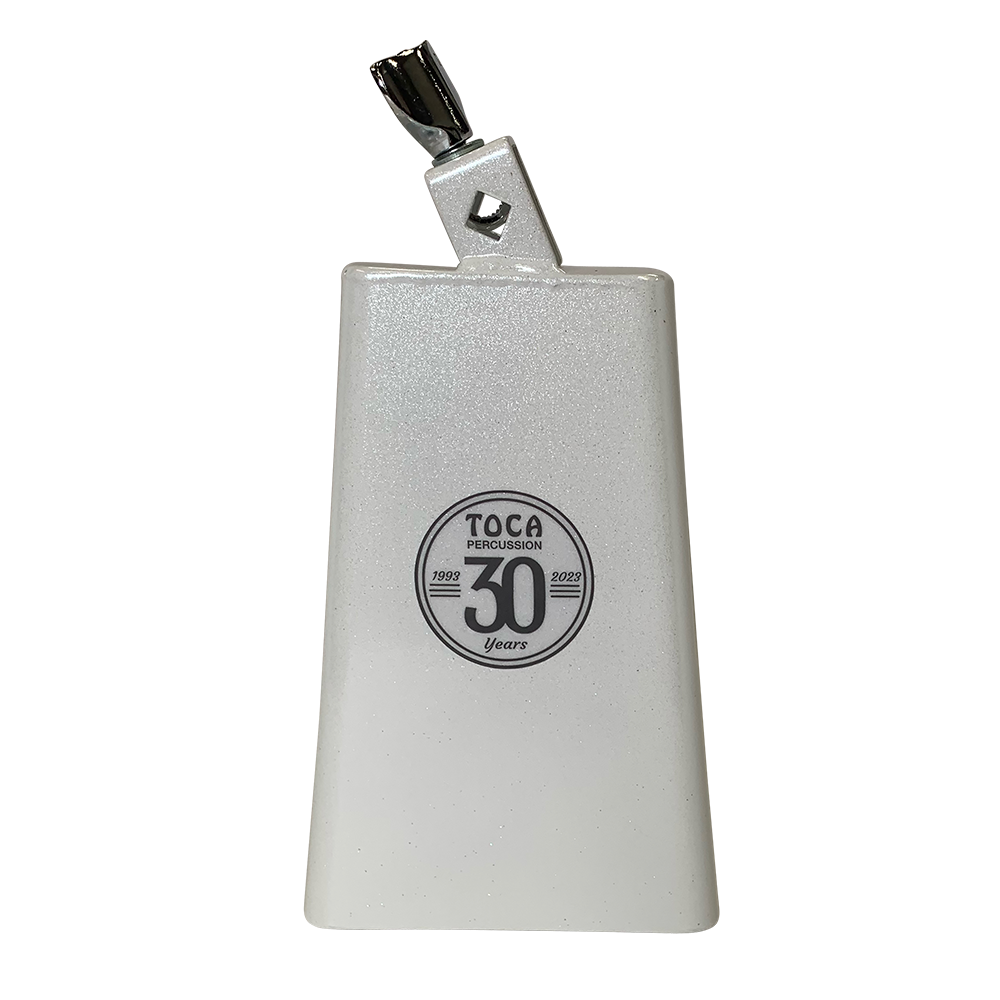 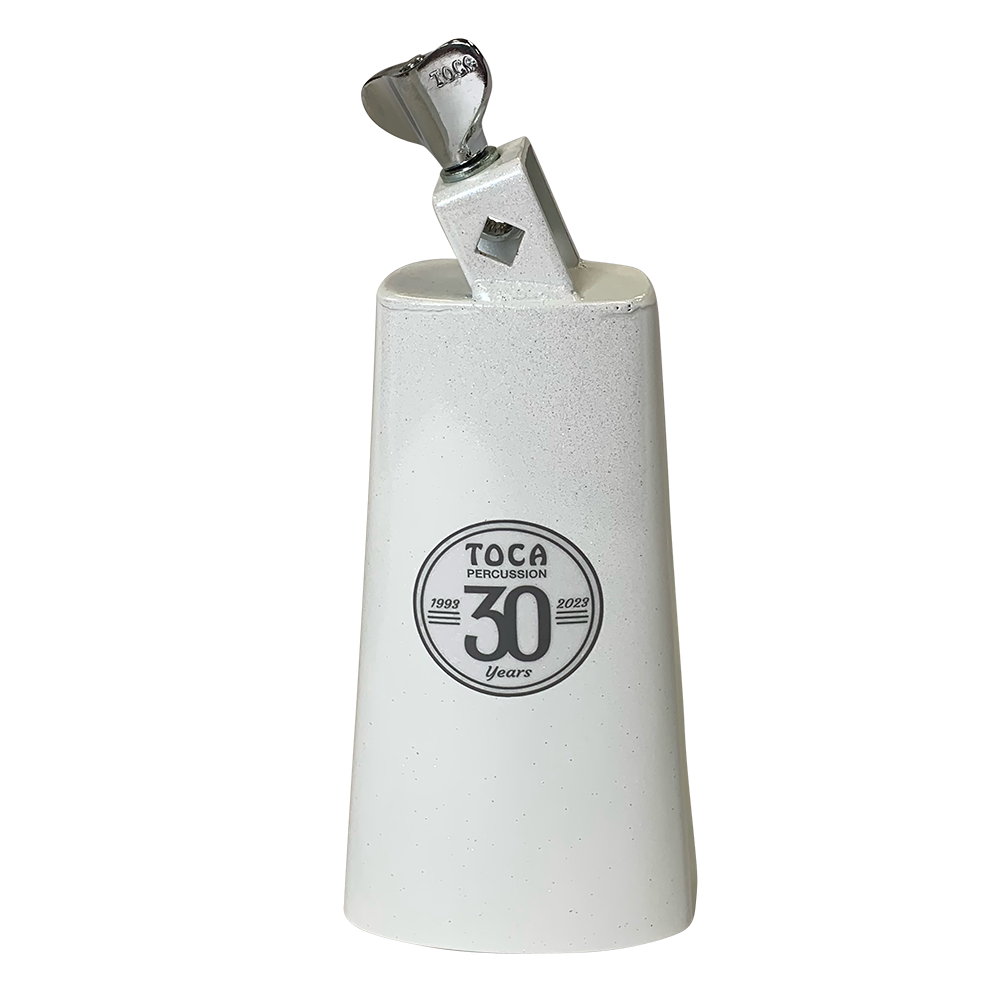 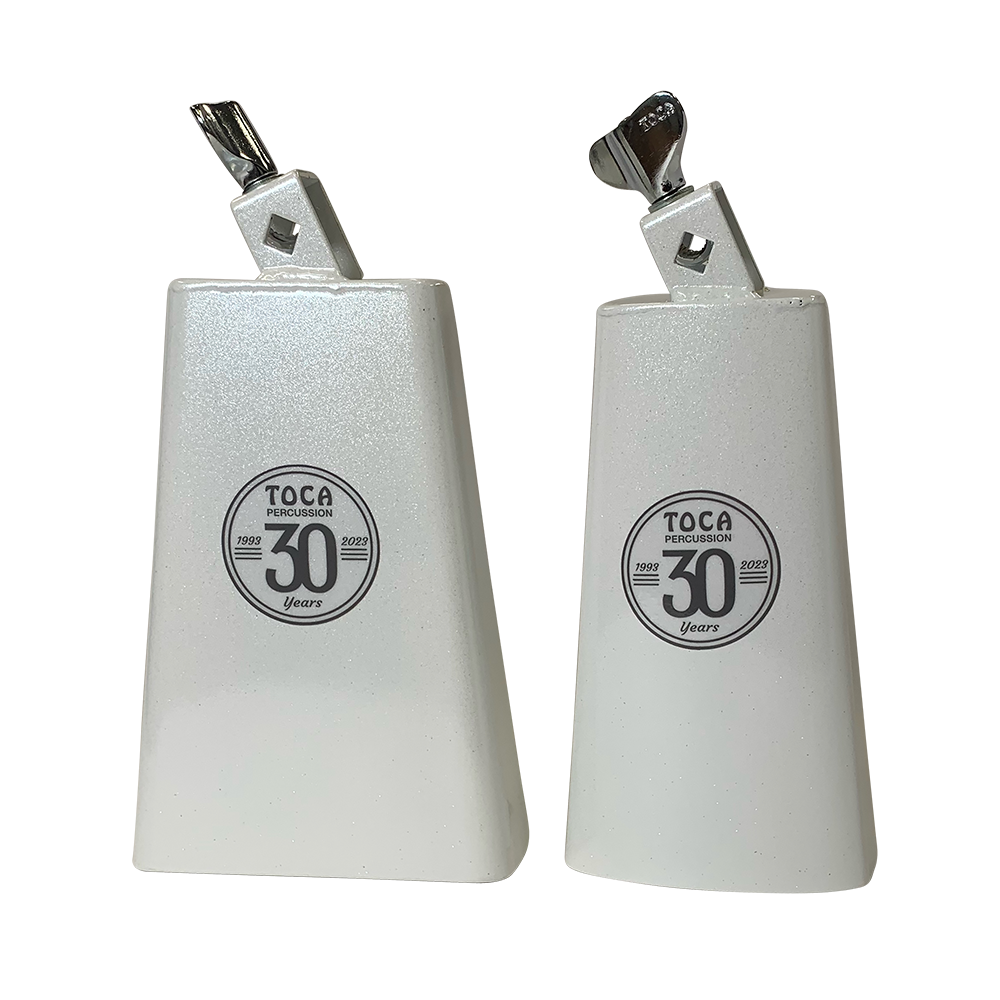 Timbale Bell
MAP - $59.99
3026-TMB
Bongo Bell
MAP - $59.99
3028-TMB
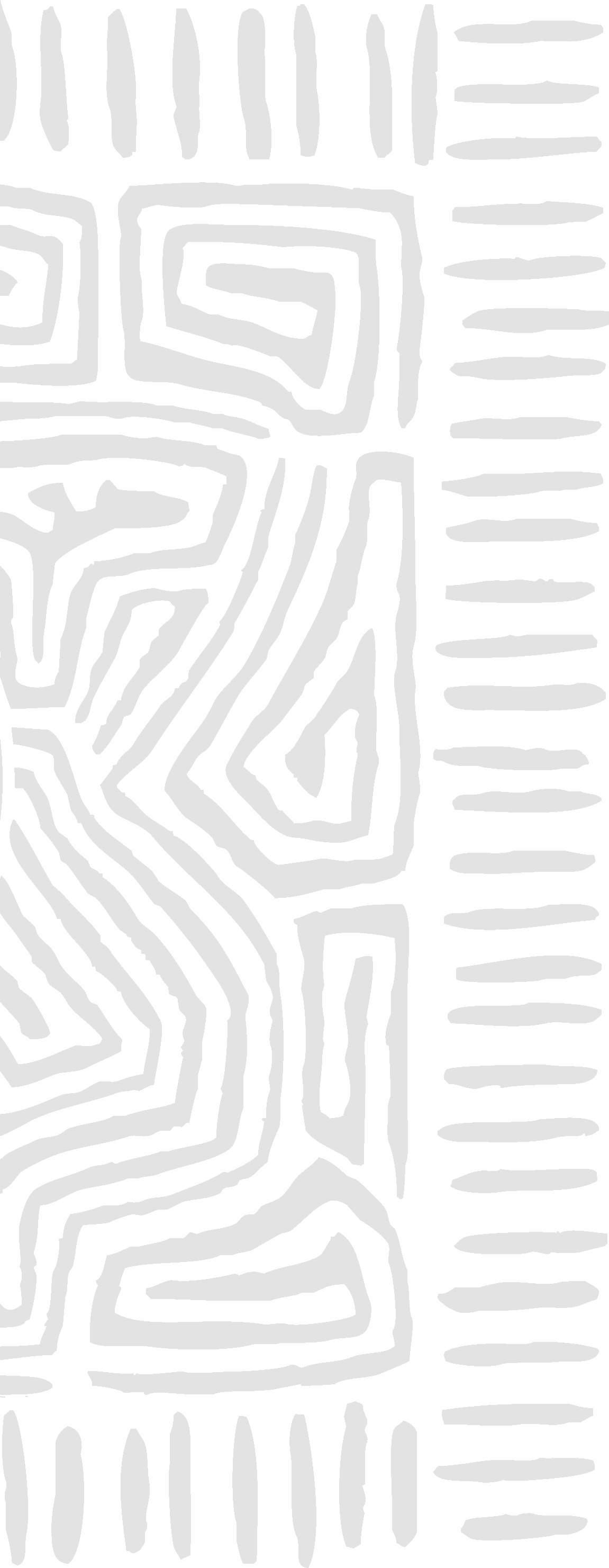 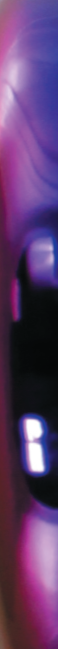 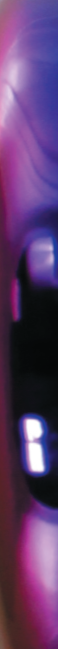 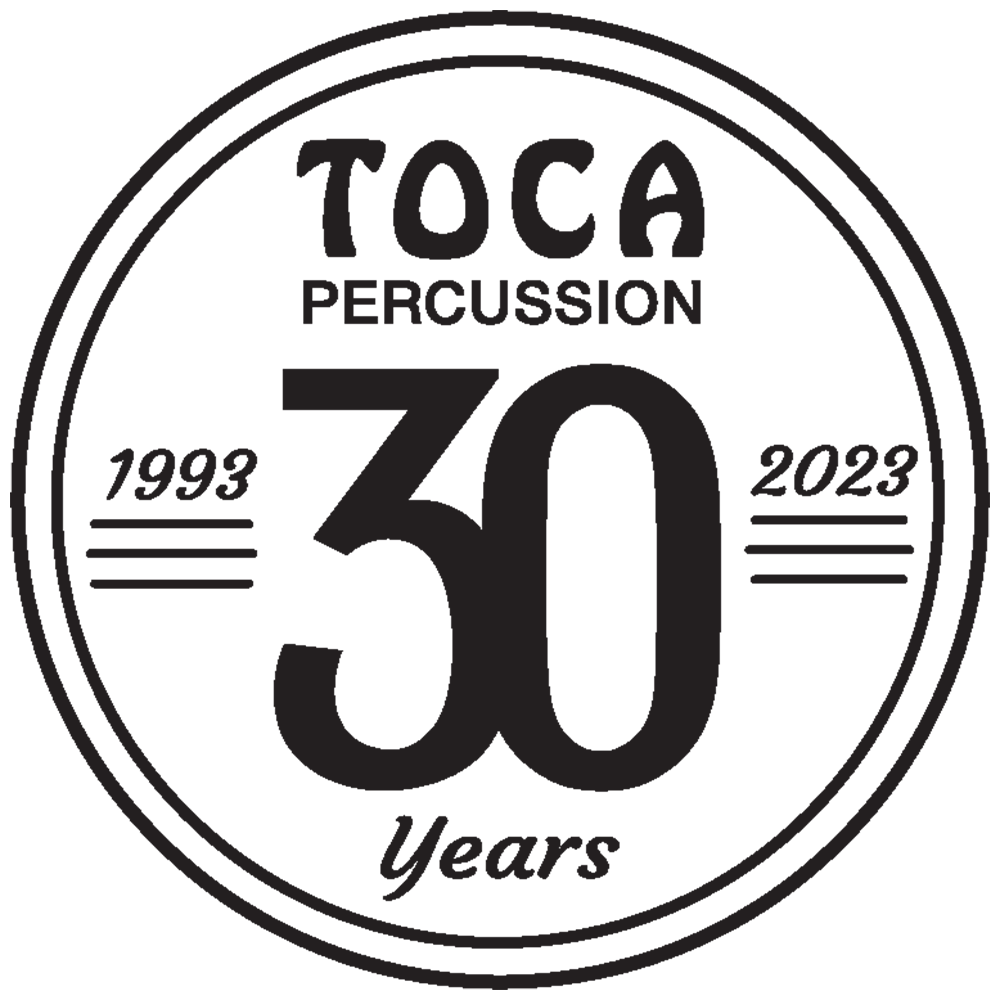 Commuter Congas!!
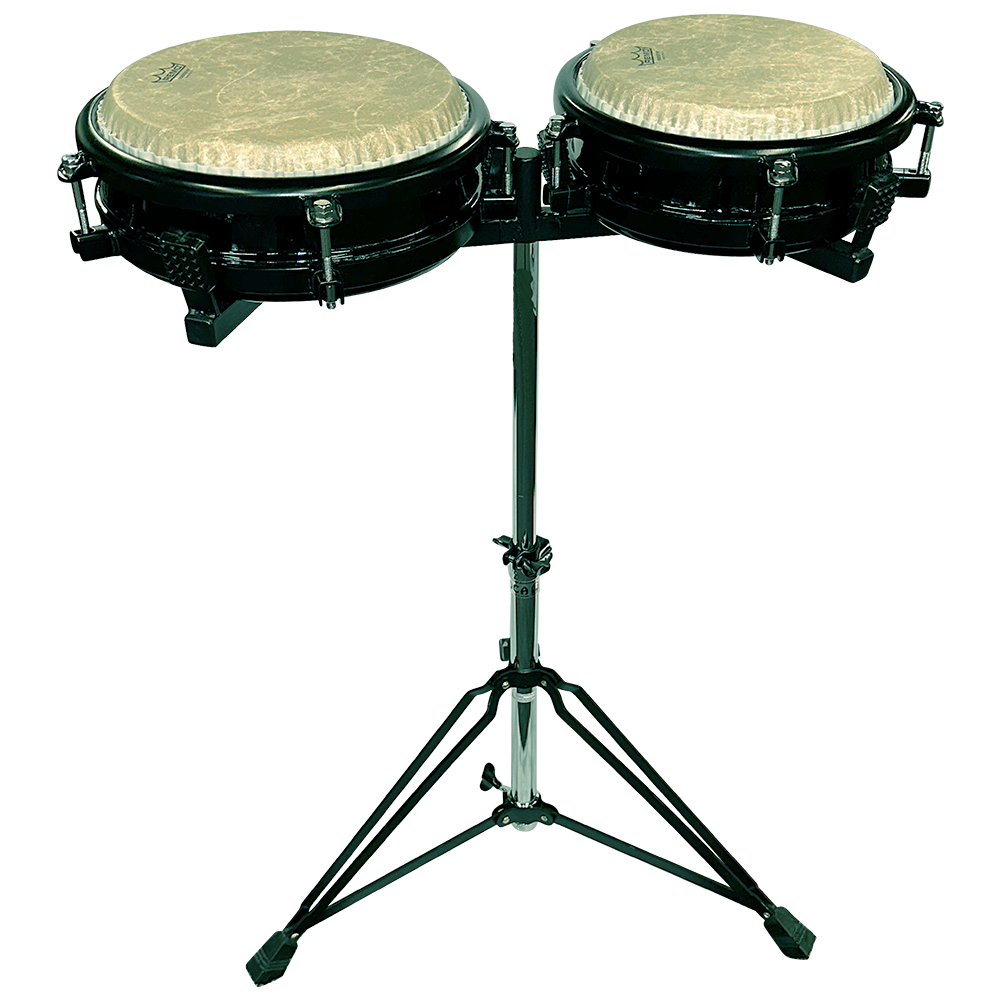 ● Portable drums perfect for musicians on the go.● 10” & 11” head sizes● Remo Fiberskyn heads● Drums sold separately, with or without a stand or as a set of 2 with a double stand● Lugs accessible at the top for simple & quick tuning● 10” drum has a 3” diameter port on the bottom● 11” drum has a 6” diameter port on the bottom● Heavy-duty steel stand with adjustable arm holds either size Commuter Conga securely
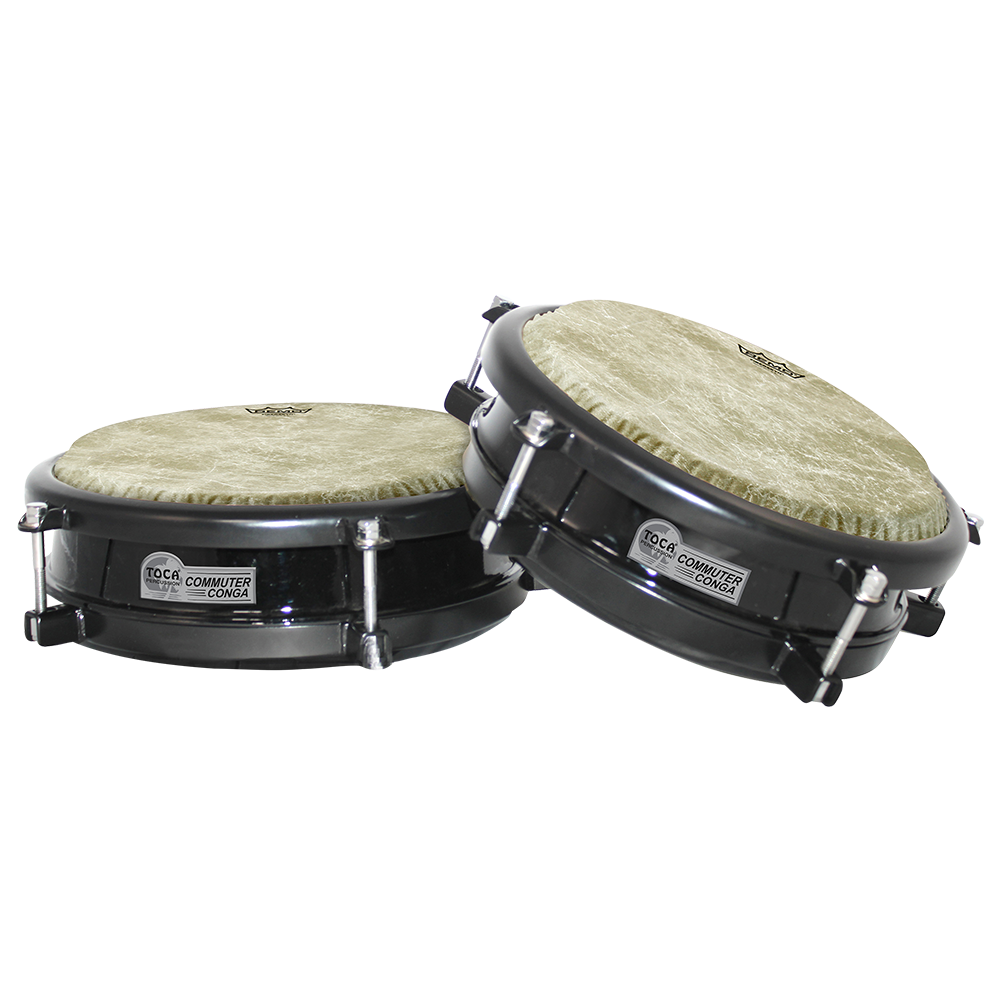 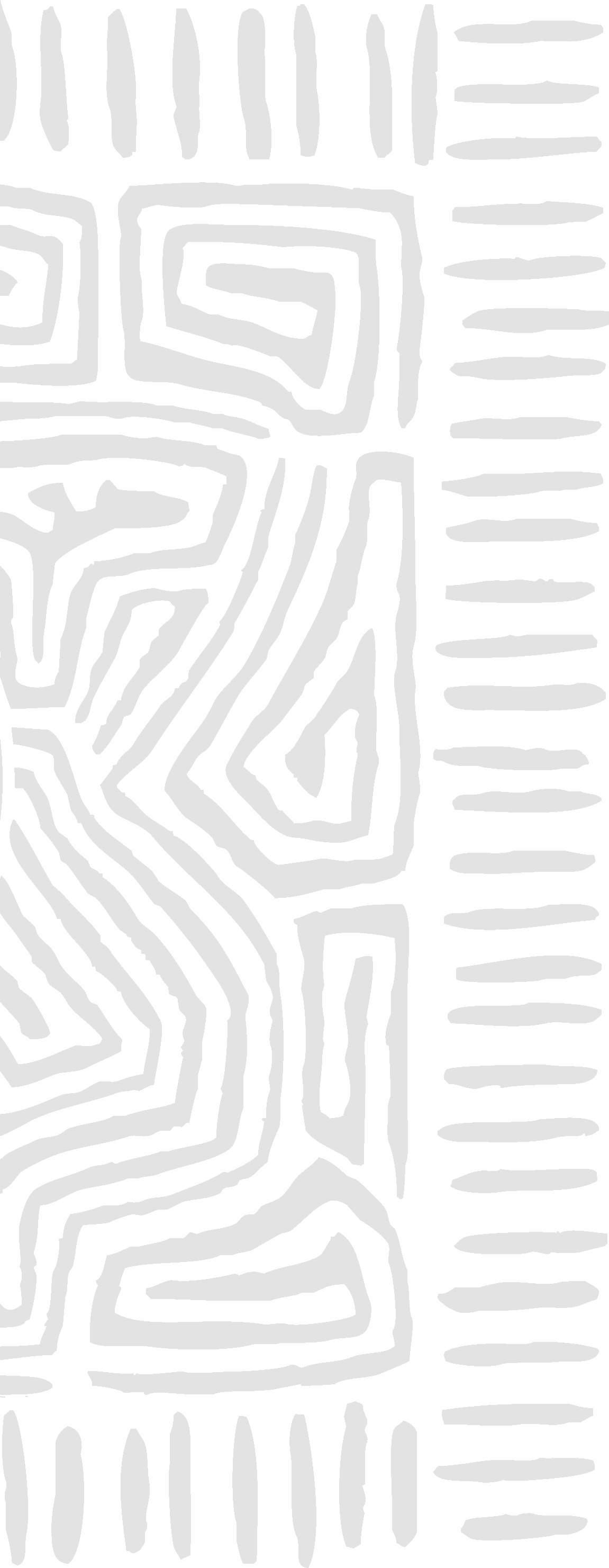 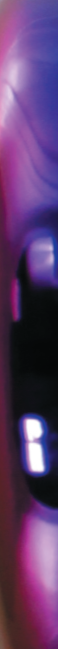 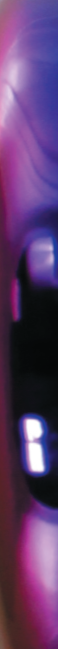 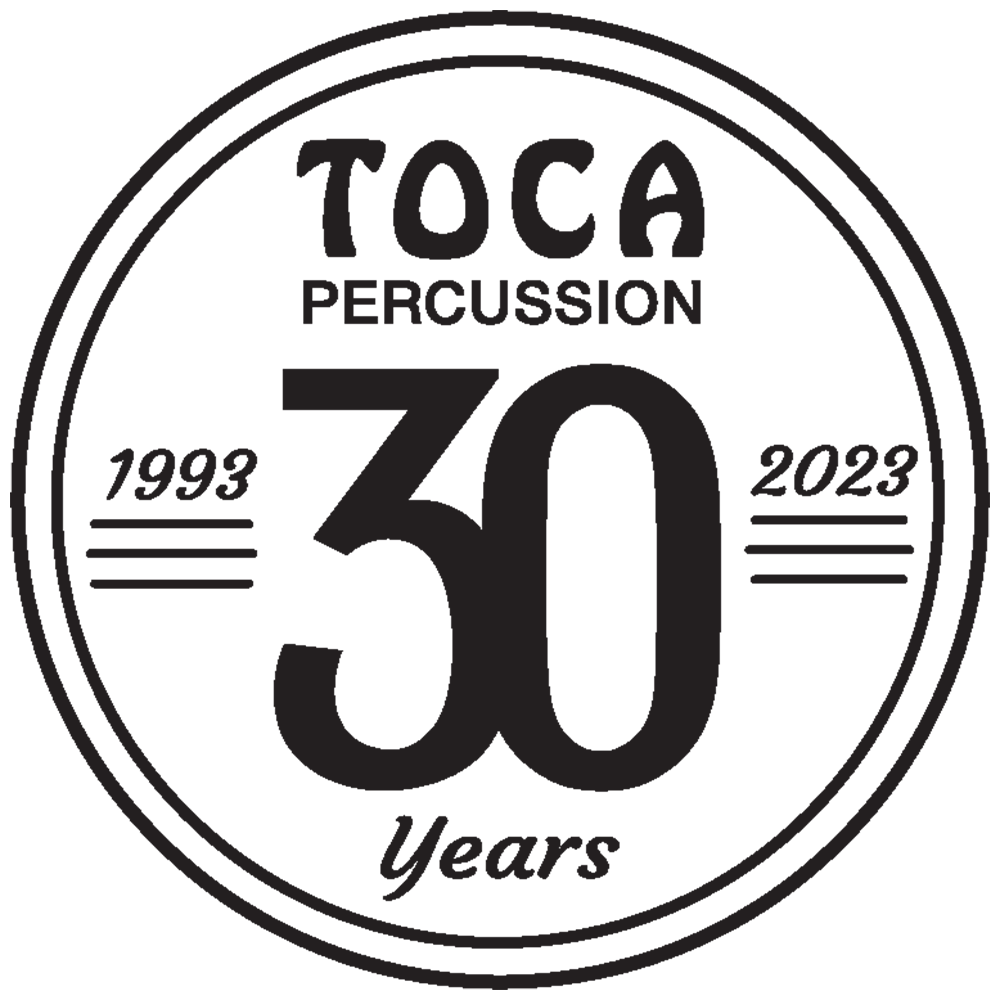 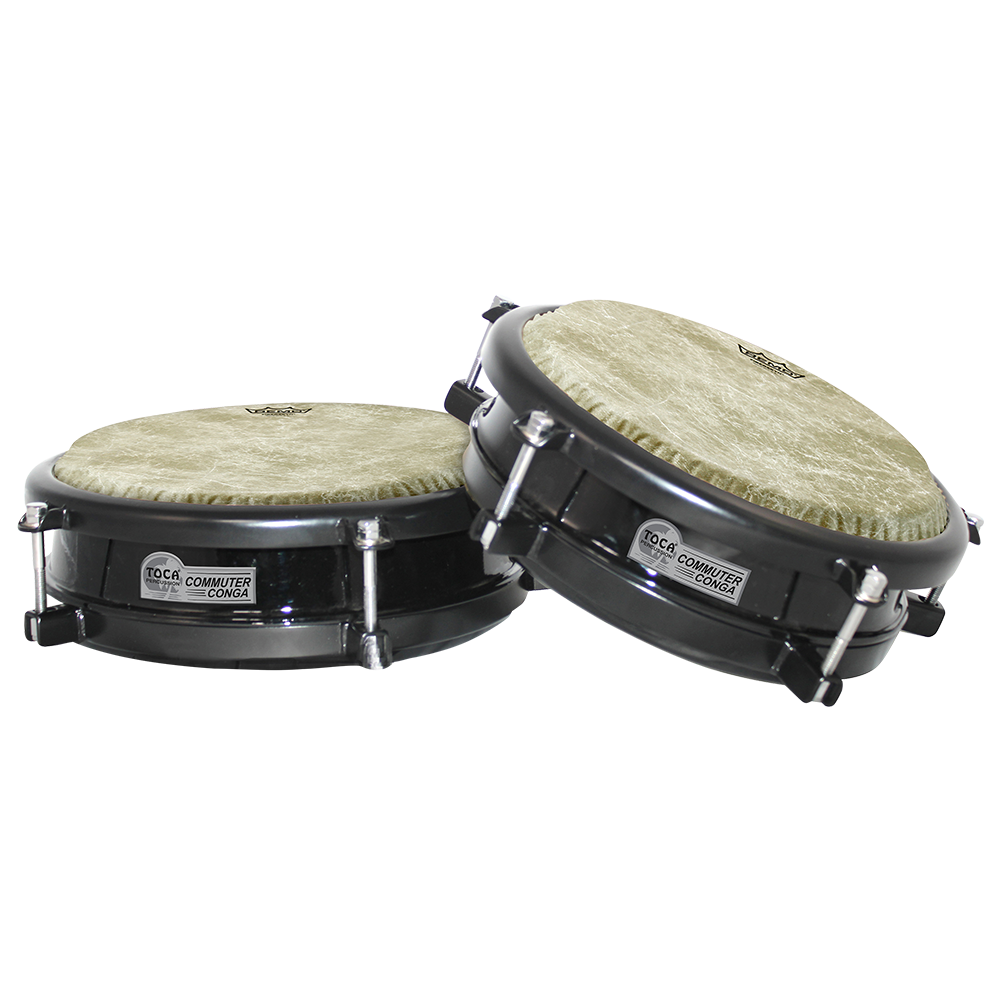 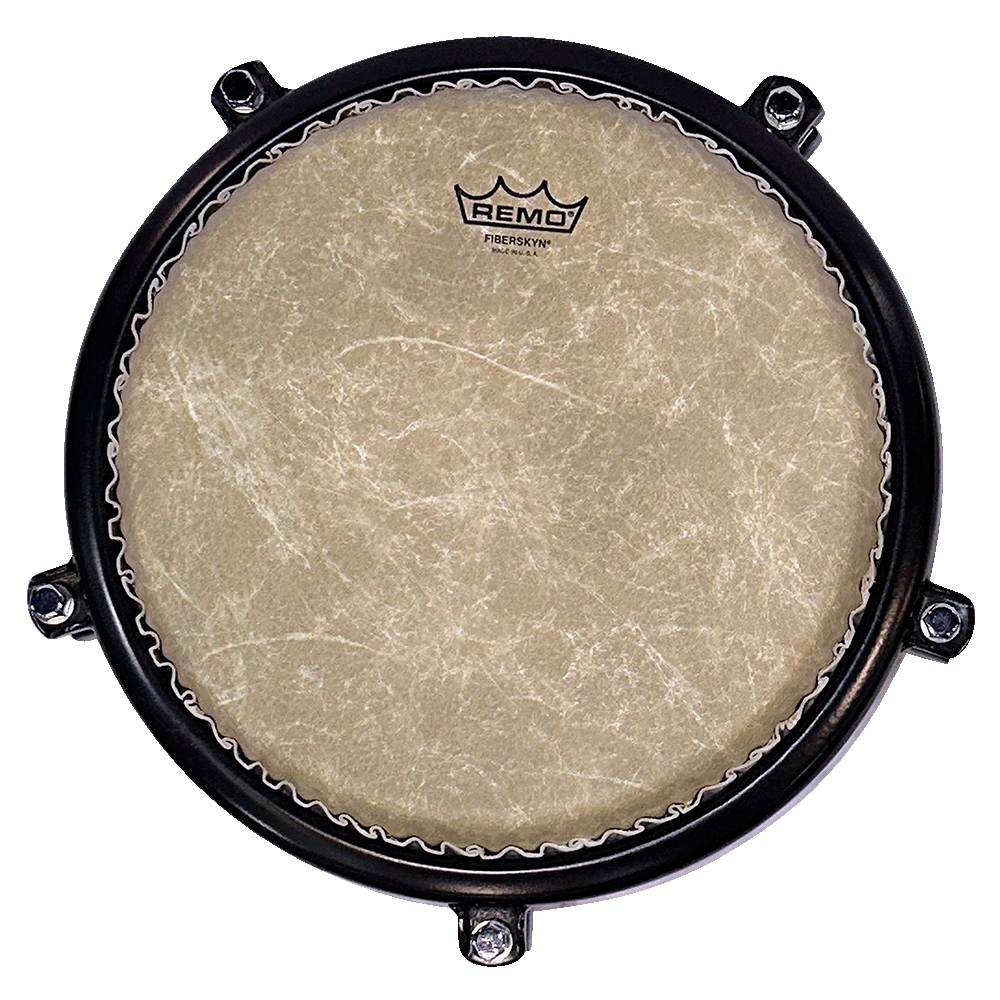 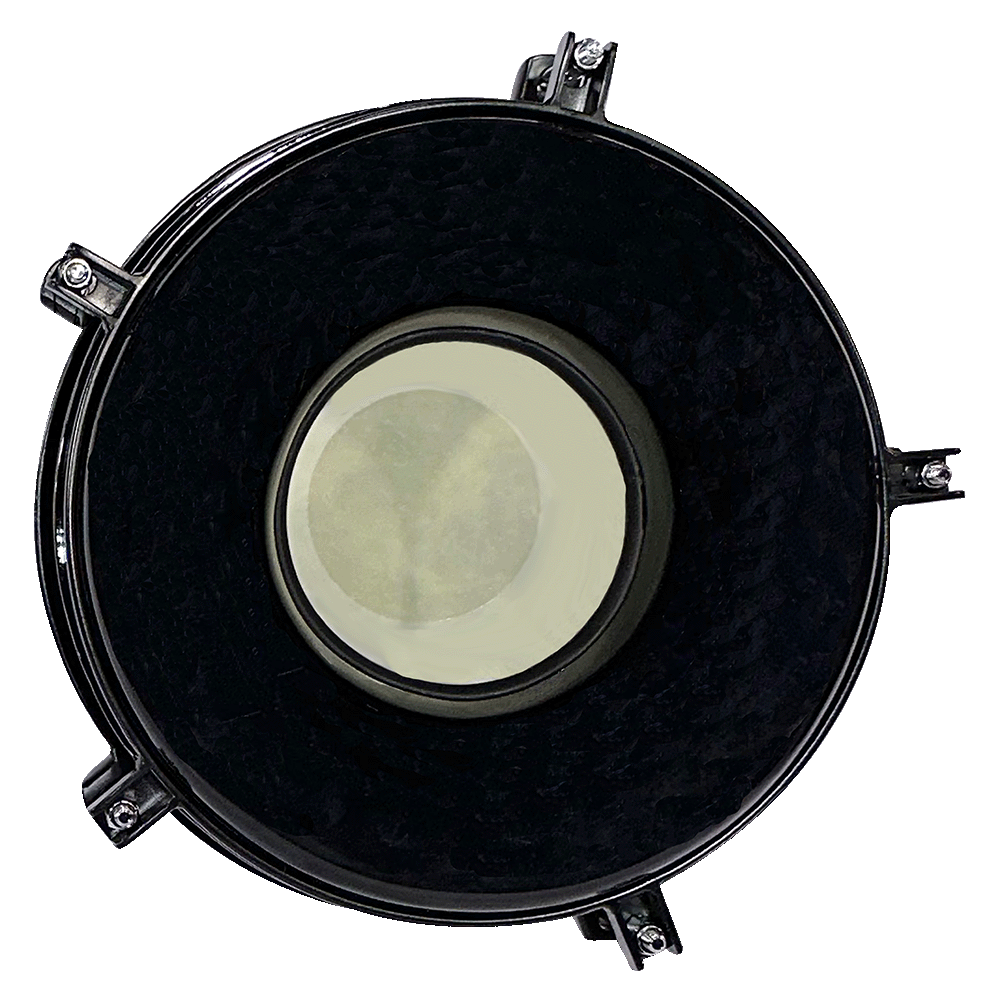 Stands Also Sold Separately
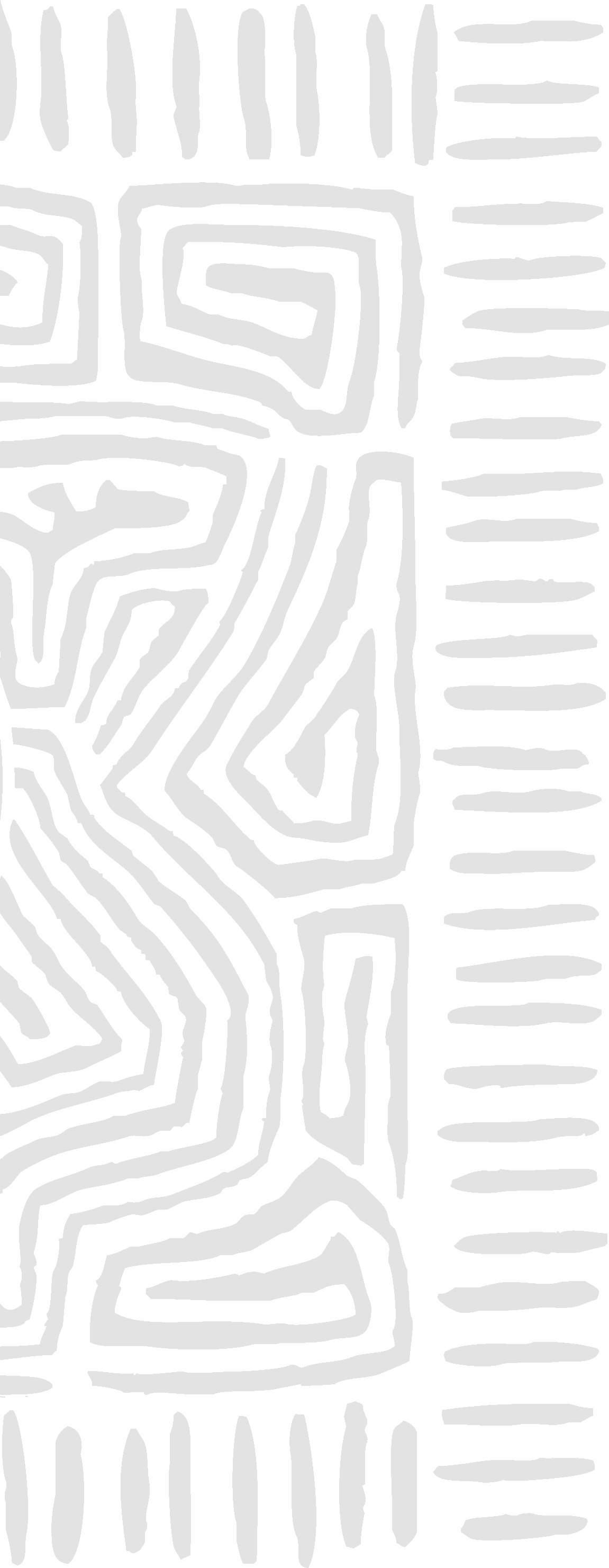 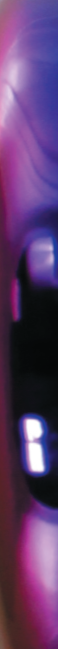 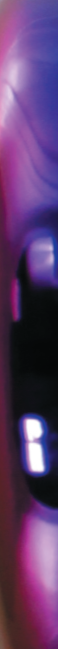 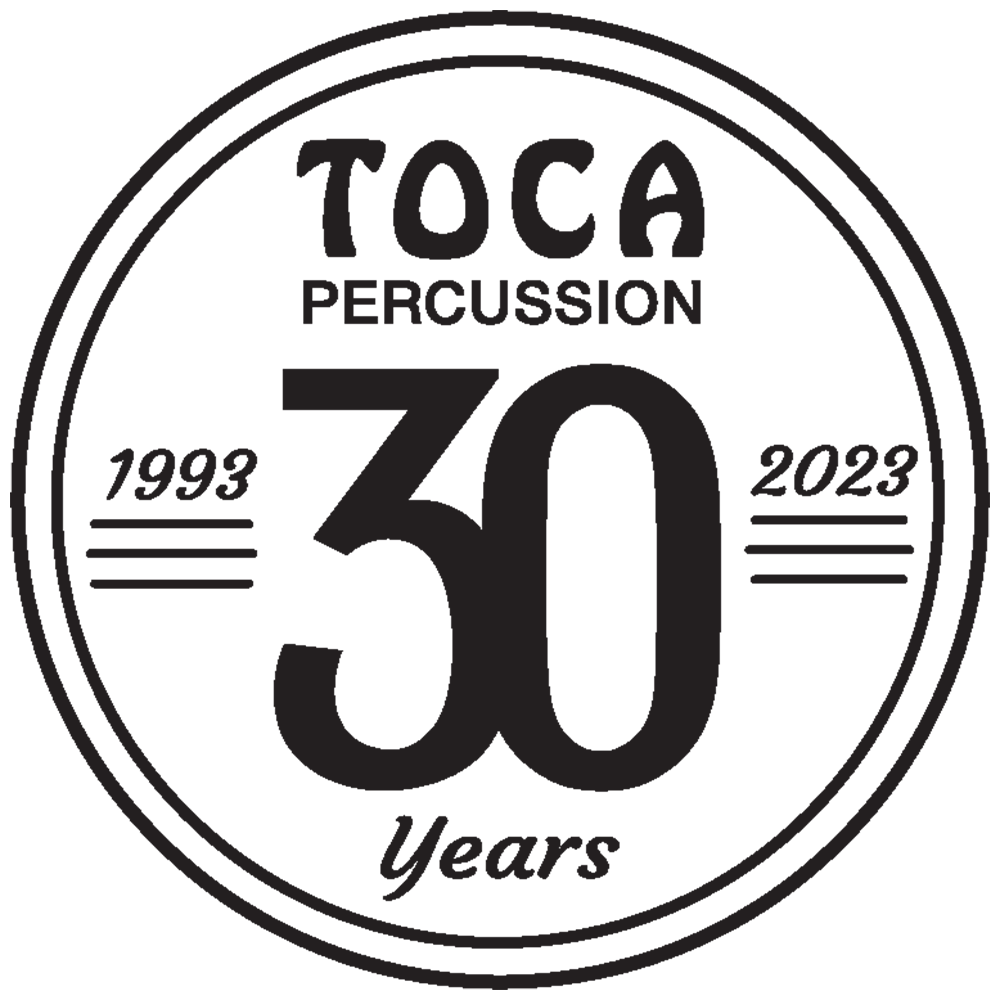 Synergy Deluxe Congas
Wine Burst Matte Finish
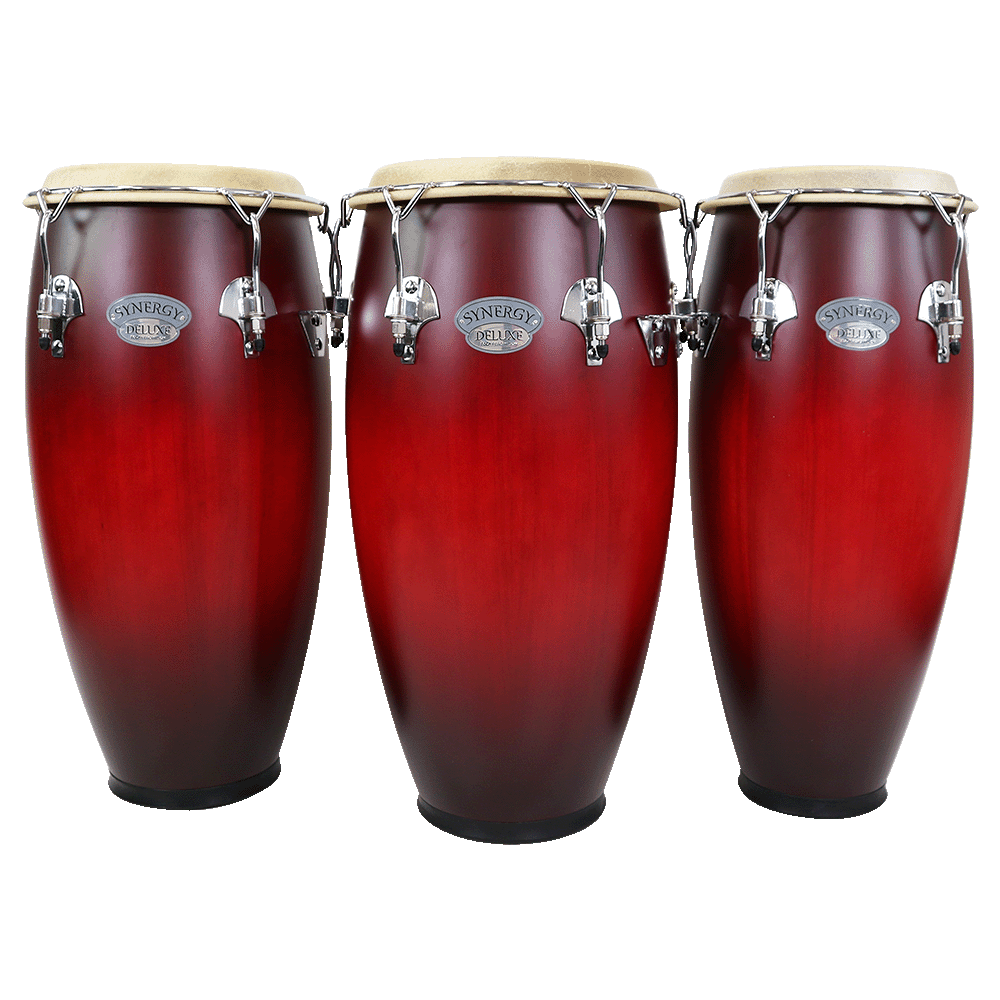 28” Tall, Two-ply Asian Oak Wood Shells● Luxe Matte Wine Burst Finish● Tucked Natural Heads● Low Contact Counterhoops for Open Sound● Adjustable Basket Stands Included● Matching Bongos Available

Other Finishes Also Available – Coffee Fade, Natural, Purple Fade, Wine Fade
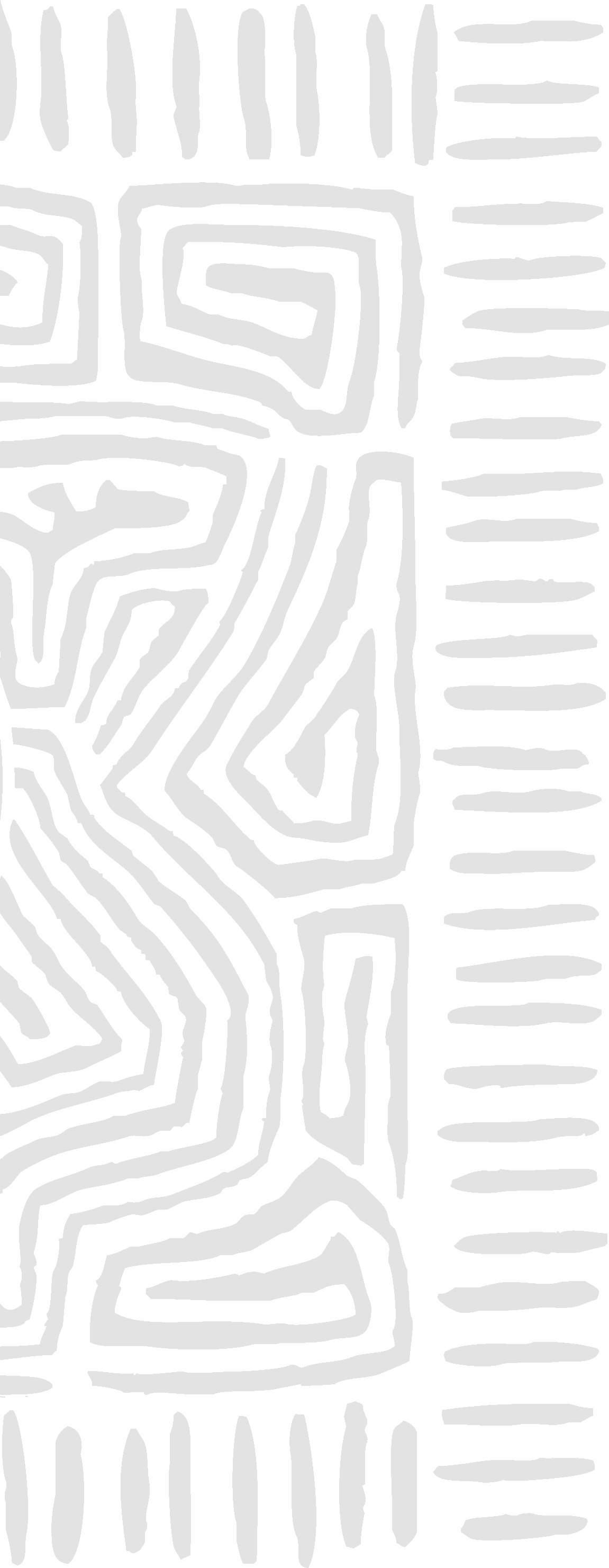 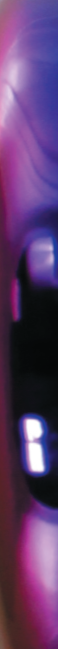 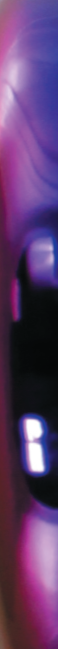 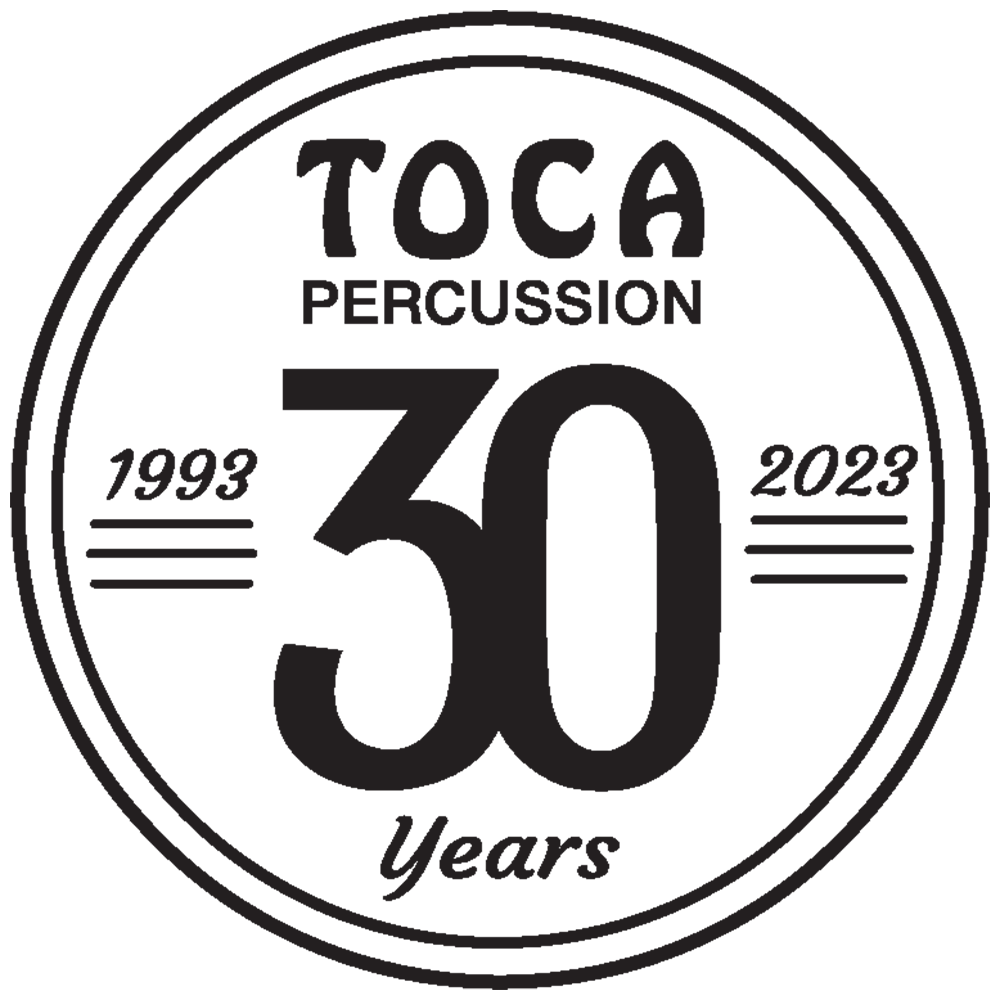 Synergy Deluxe Bongos
Wine Burst Matte Finish
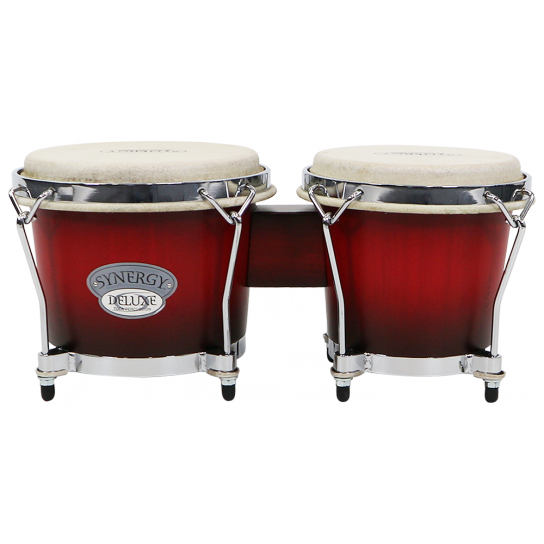 ● 6” and 6-3/4” Diameter, Two-ply Asian Oak Wood Shells● Luxe Matte Wine Burst Finish● Tucked Natural Heads● Low Contact Counterhoops for Open Sound● Coffee Fade, Natural, Purple Fade and Wine Fade Finishes also Available● Matching Congas Available
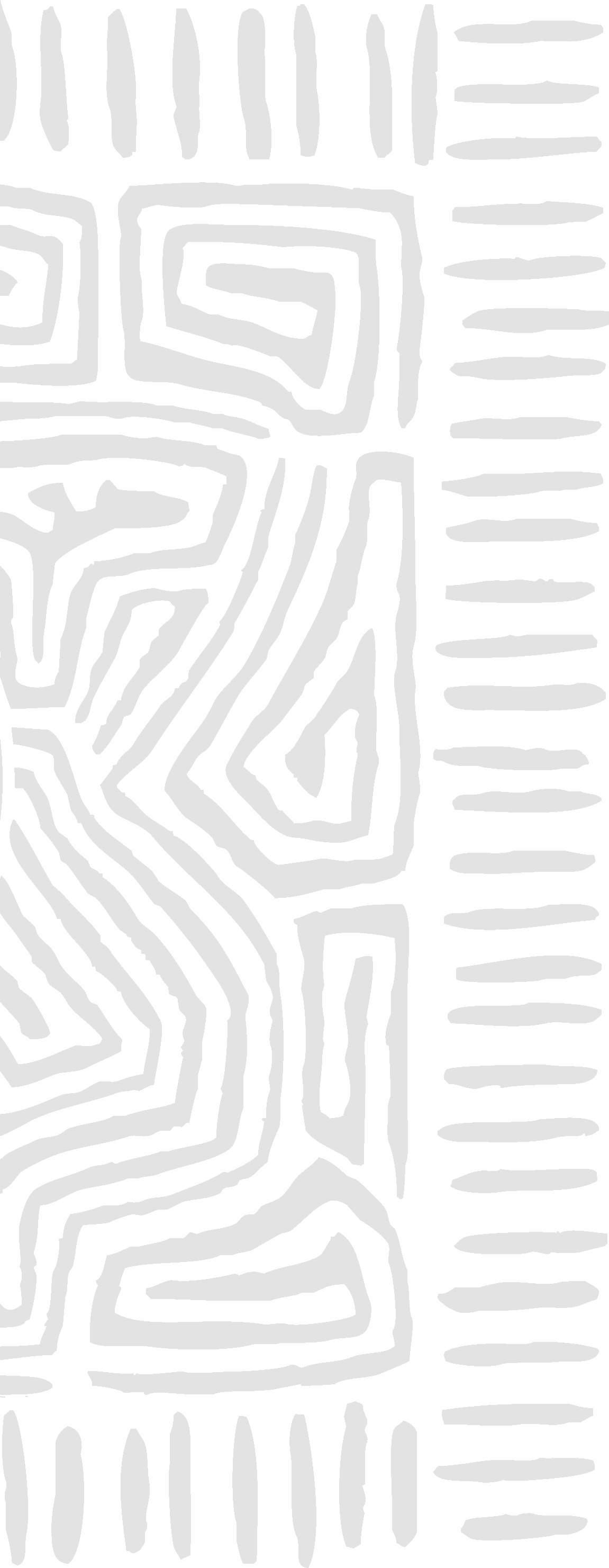 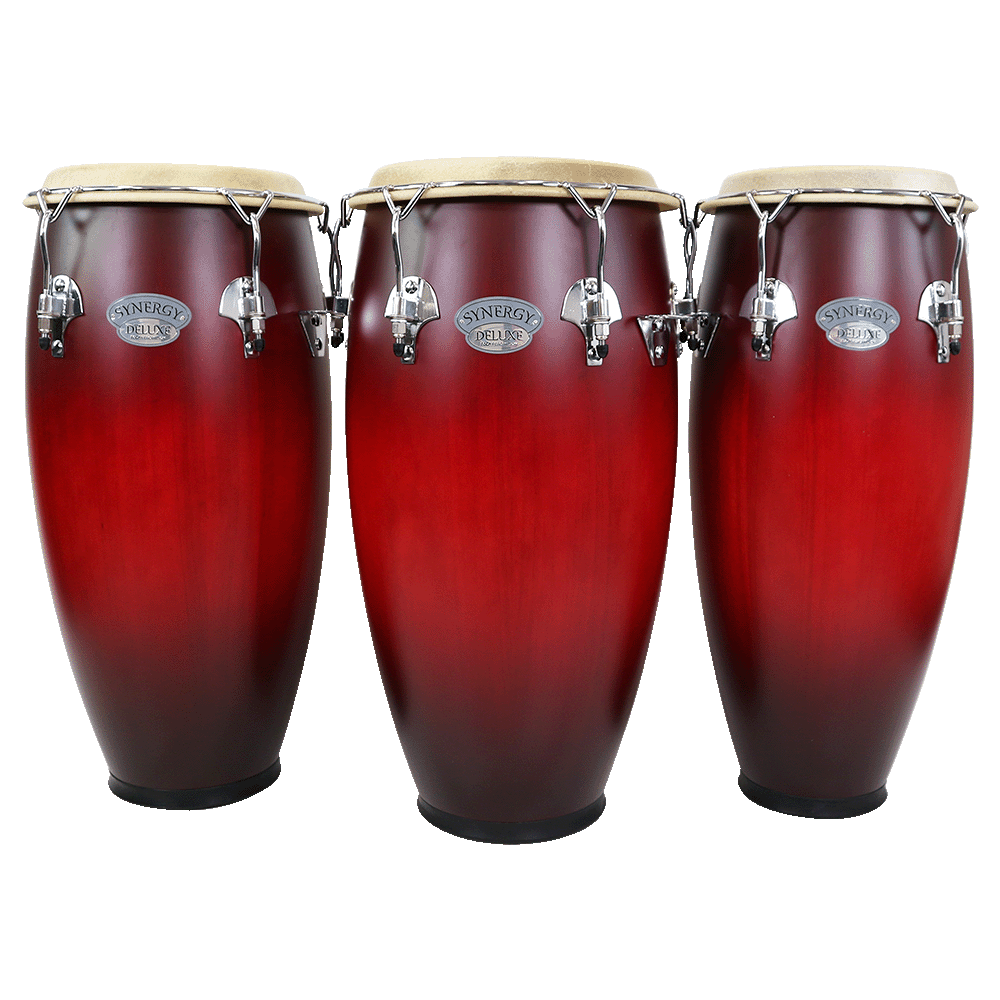 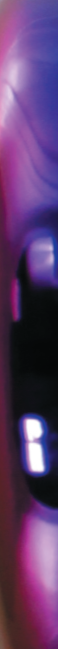 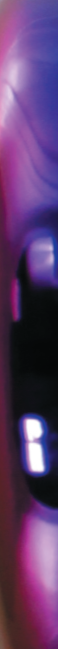 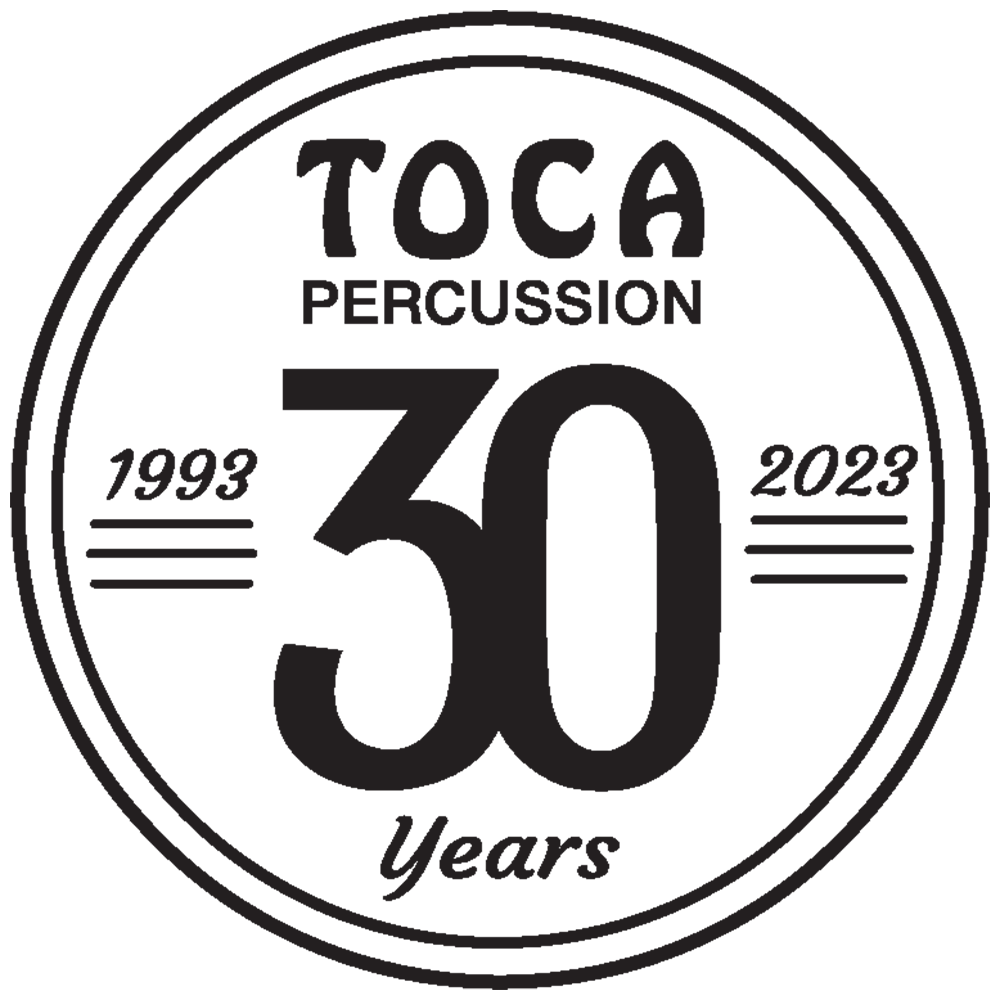 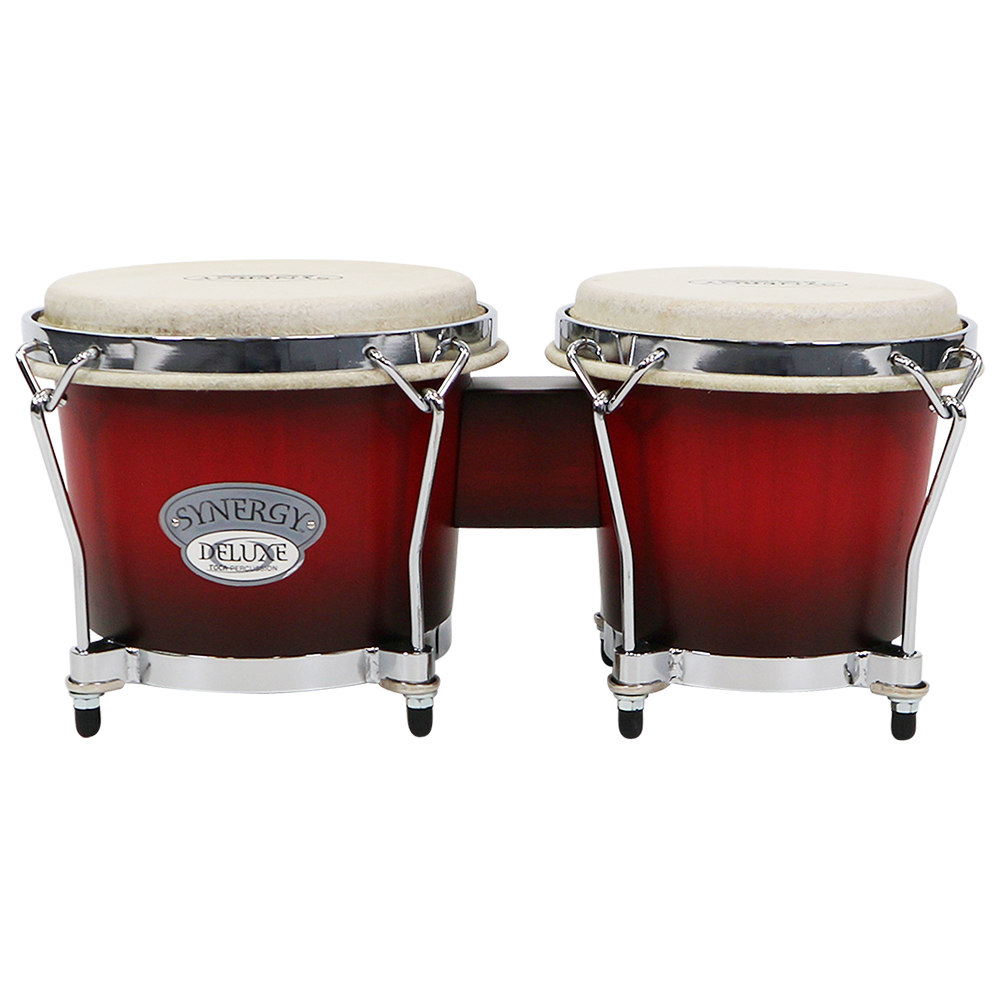 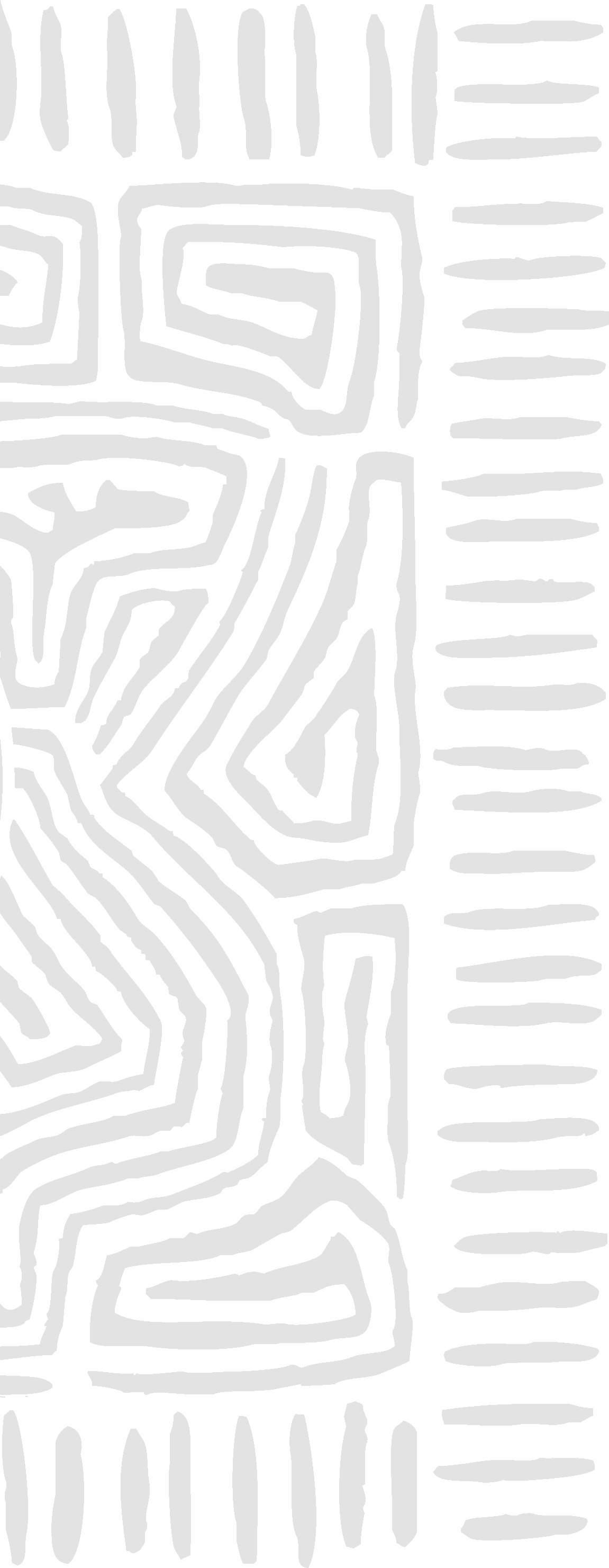 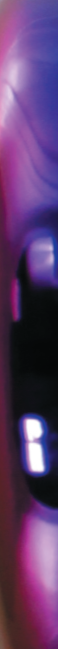 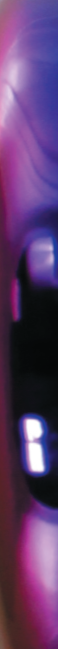 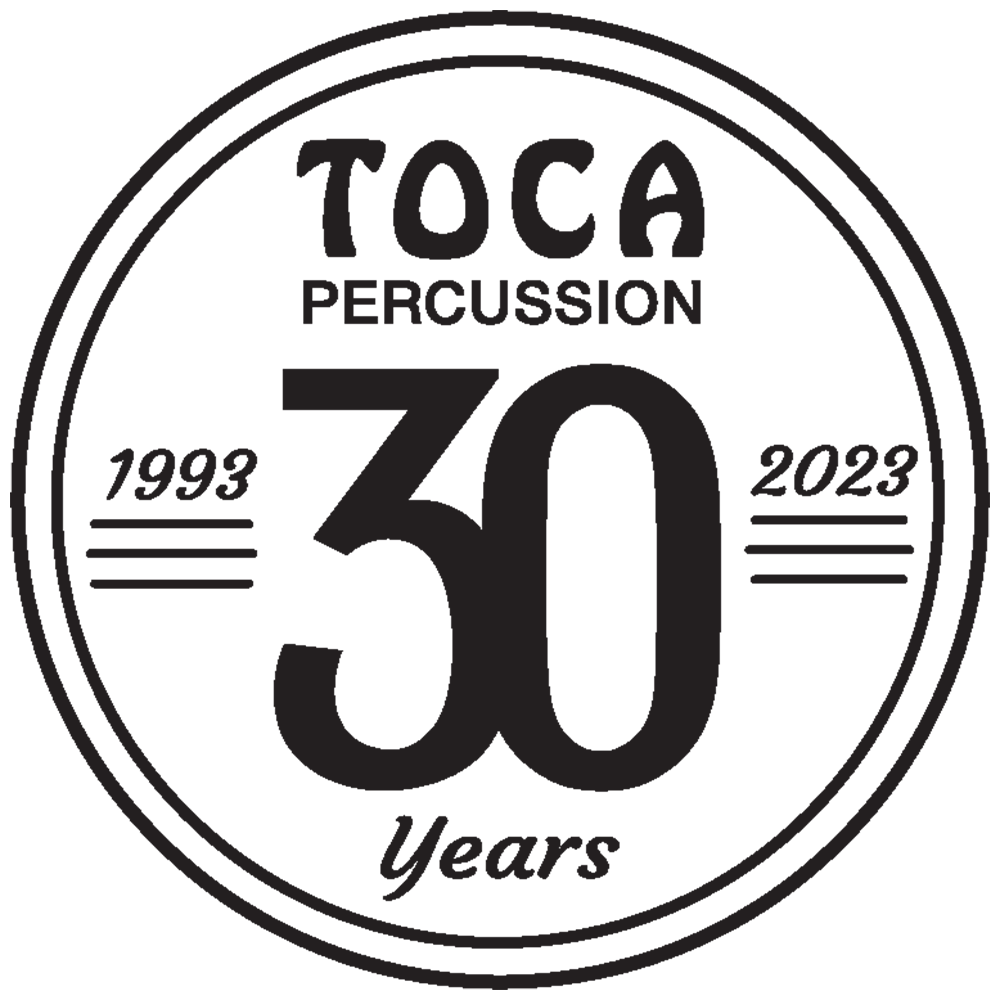 Drum Set Timbales with Snares
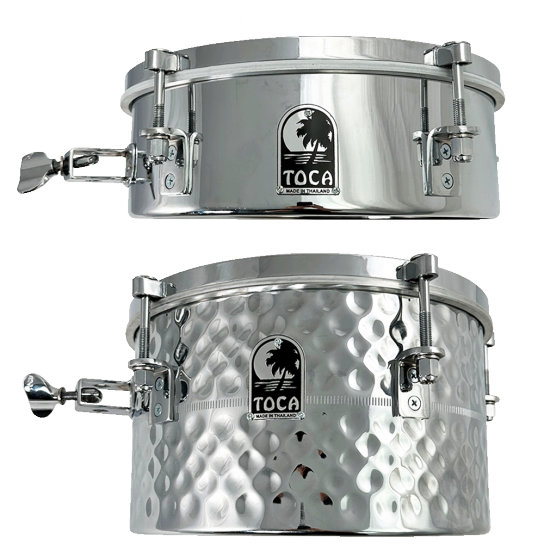 ● Expand your range of sound options● Perfect for drummers looking to add new elements to their music● 12” x 4” model - stunning stainless steel finish provides maximum sustain, brightness, & clarity● 12” x 7” model - dazzling hand-hammered stainless-steel finish provides a deeper ring● Smaller head size makes it easy to place in tighter spaces,● Steel shells provide maximum sustain, brightness, & clarity.● Equipped with a snare, with heavy duty throw off, enabling drummers to easily transition from a unique timbale sound to a snappy snare sound.● Heavy-duty mount that accommodates a variety of rods & tom holders, for easy placement on any kit
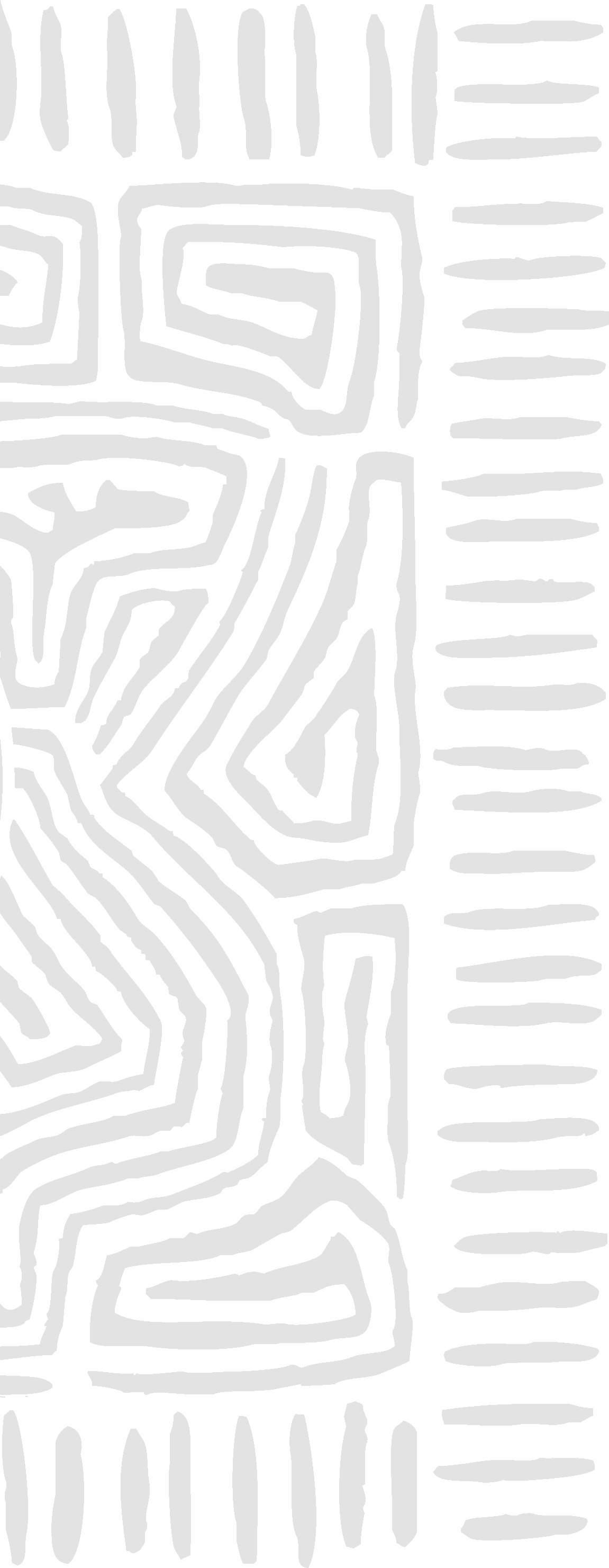 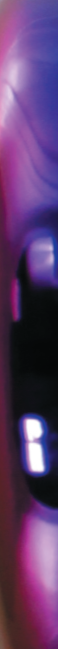 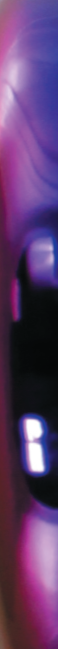 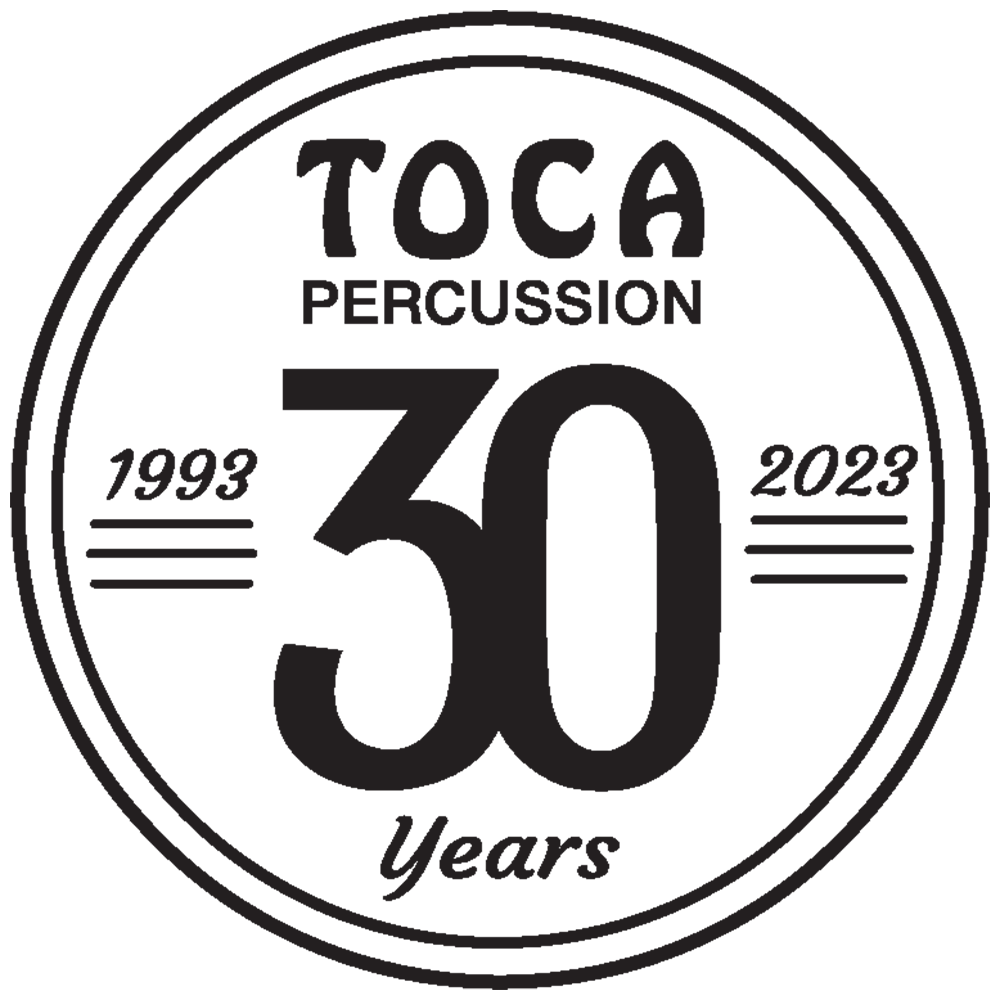 Drum Set Timbales with Snares
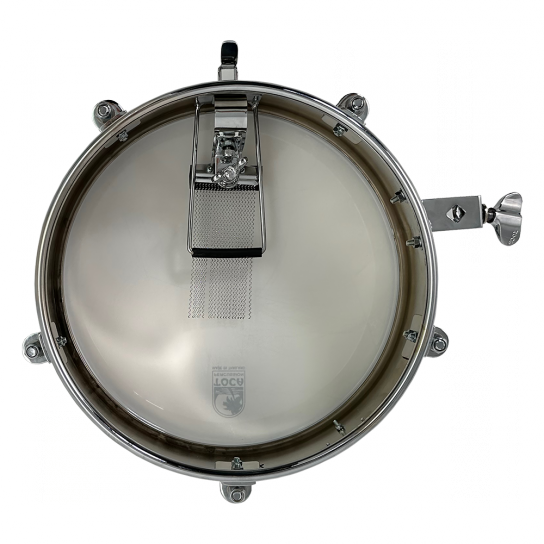 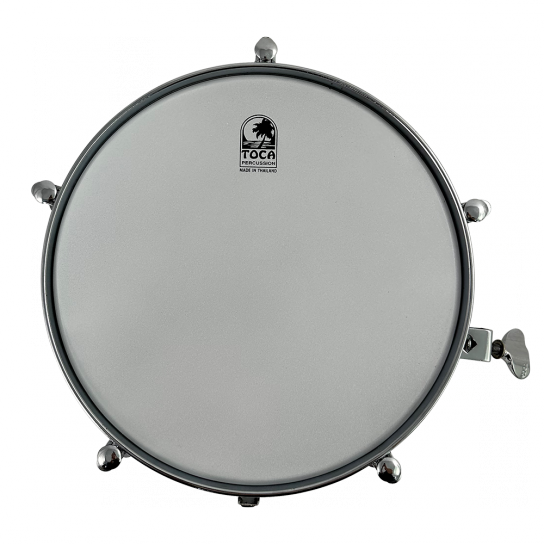 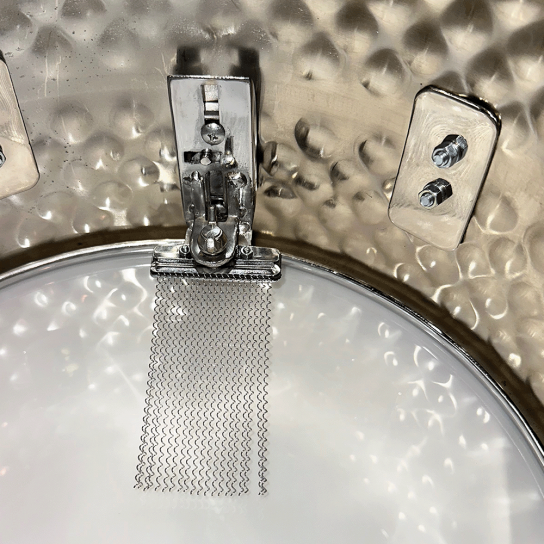 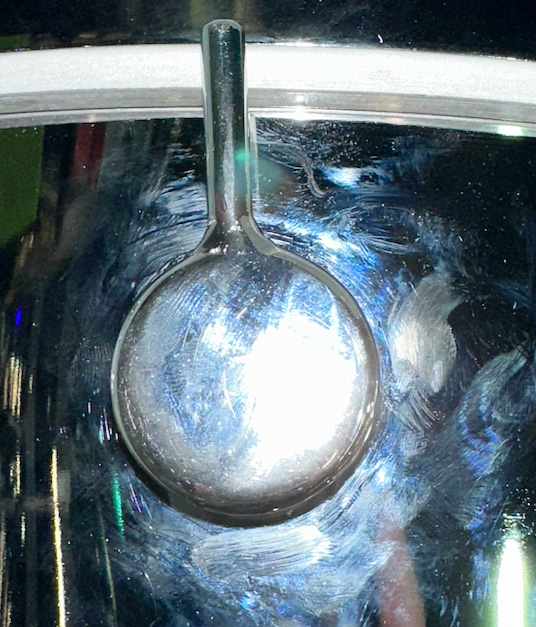 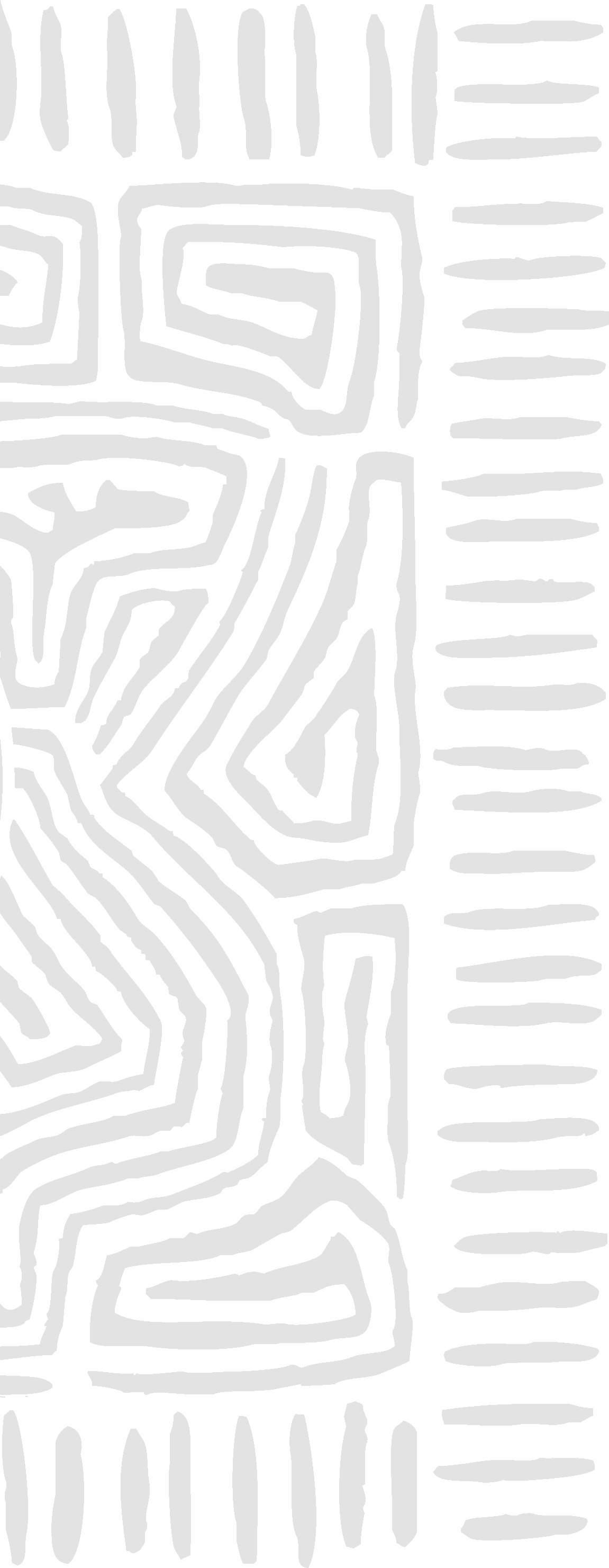 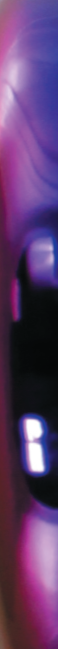 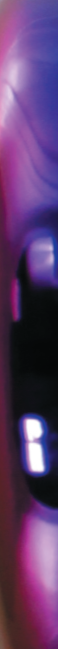 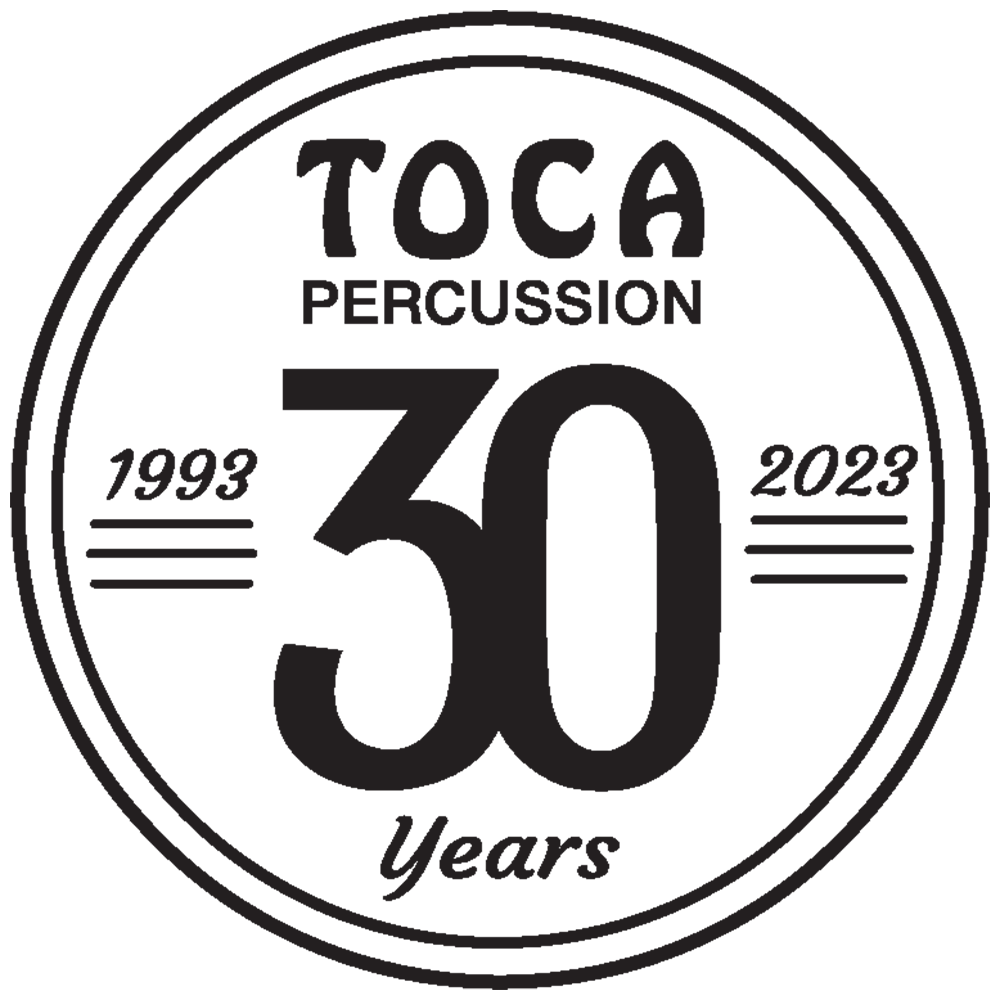 Jingle Snap – (T-JS)
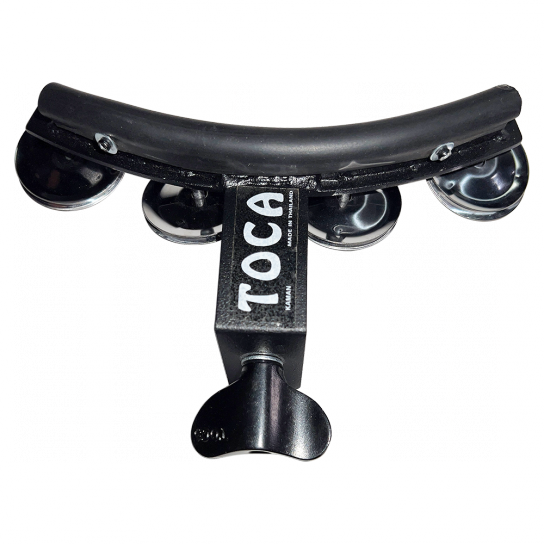 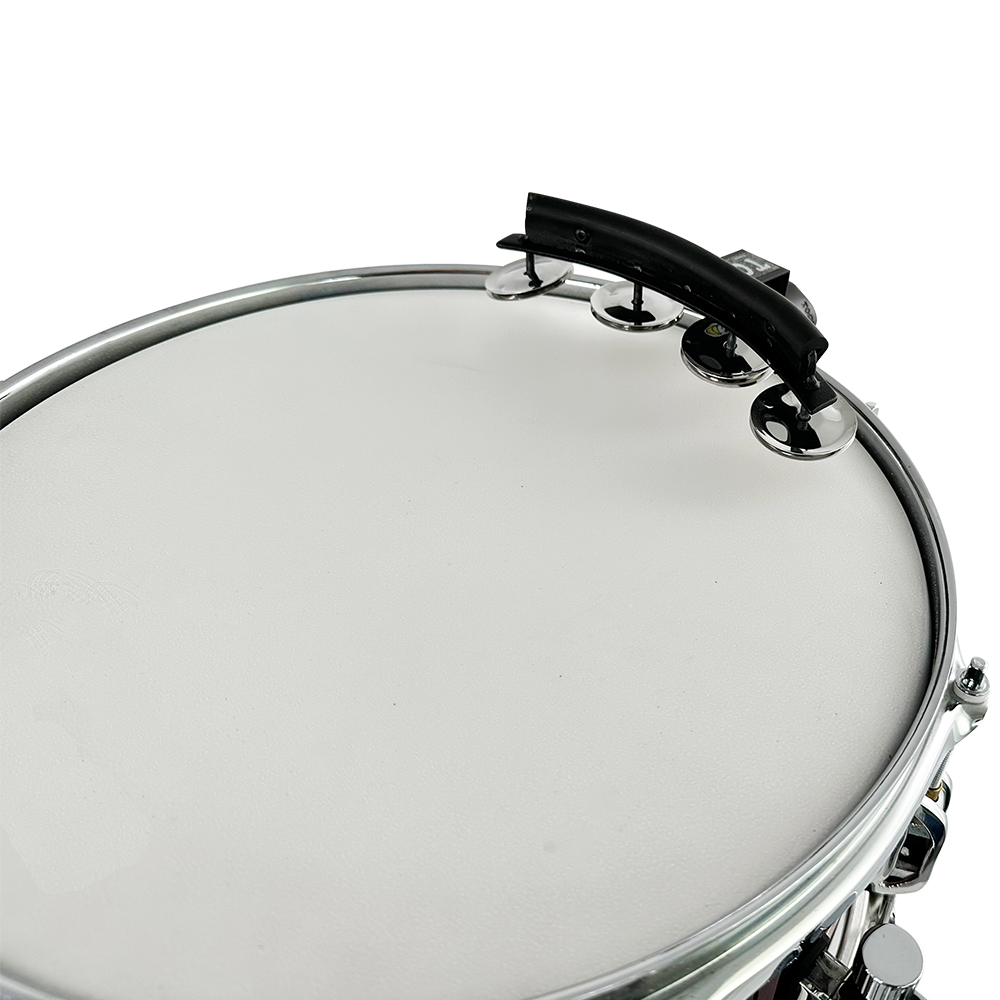 ● Innovative accessory that adds a jingle sound with precision & control.● Keep that jingle sound close & hit it whenever it’s needed.● Provides sound only when needed, as it’s mounted directly to snare instead of constantly moving hi-hat● Fits on any acoustic kit drum● Features four nickel-plated steel jingles● Black powder-coated metal frame ensures durability & long-lasting use
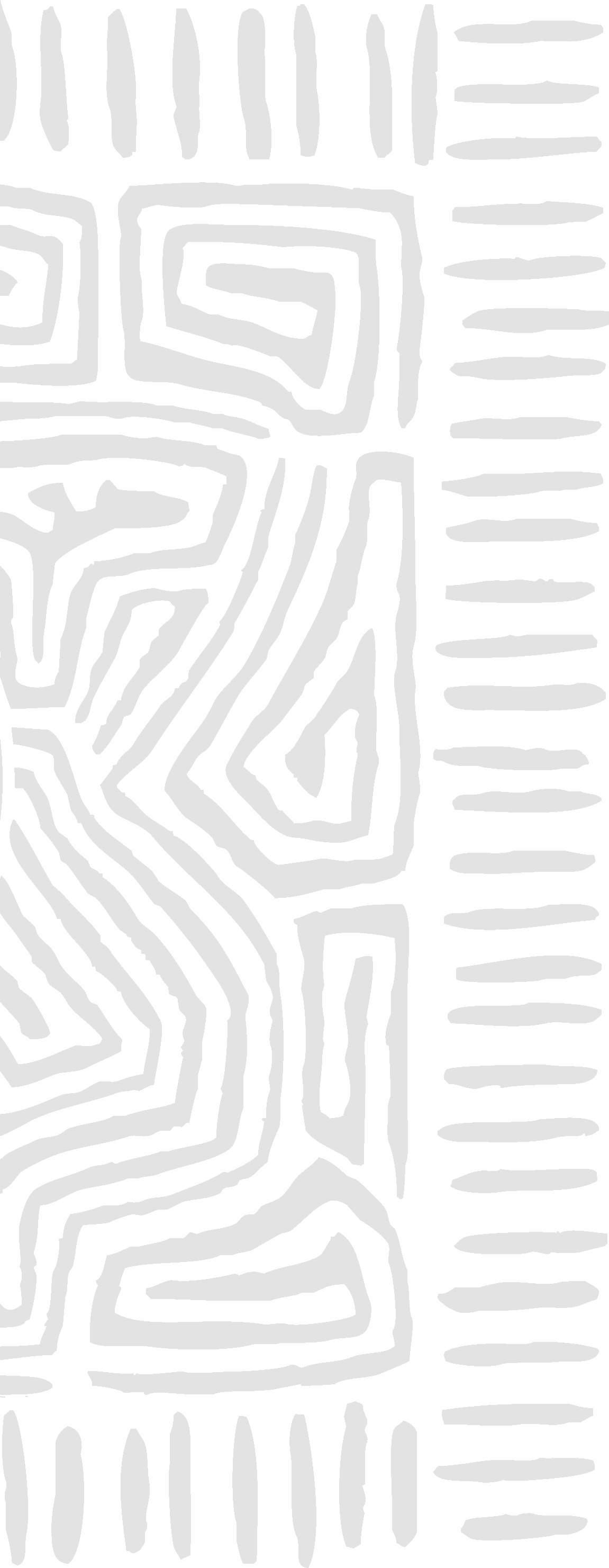 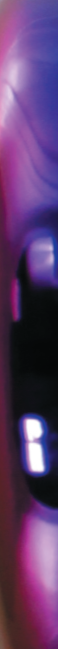 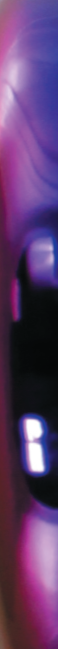 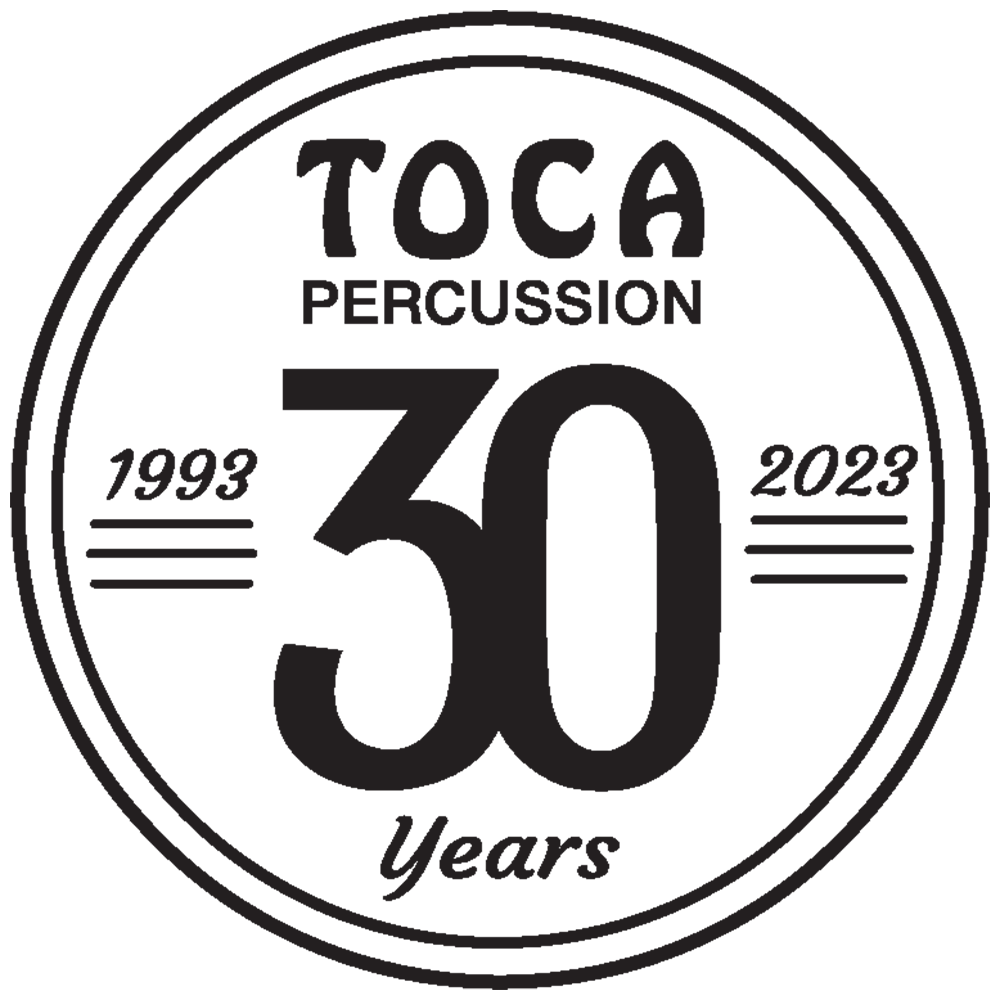 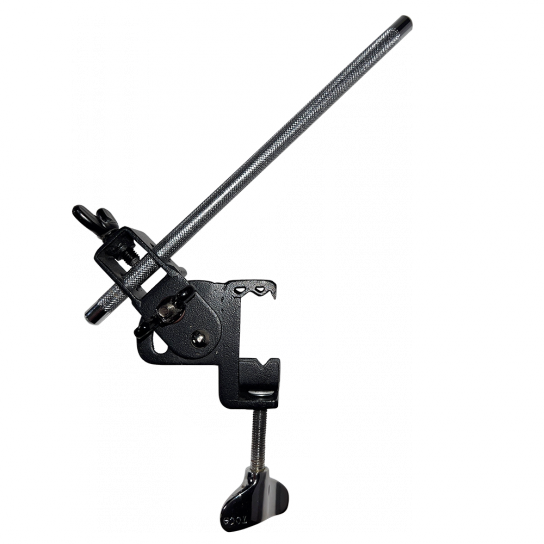 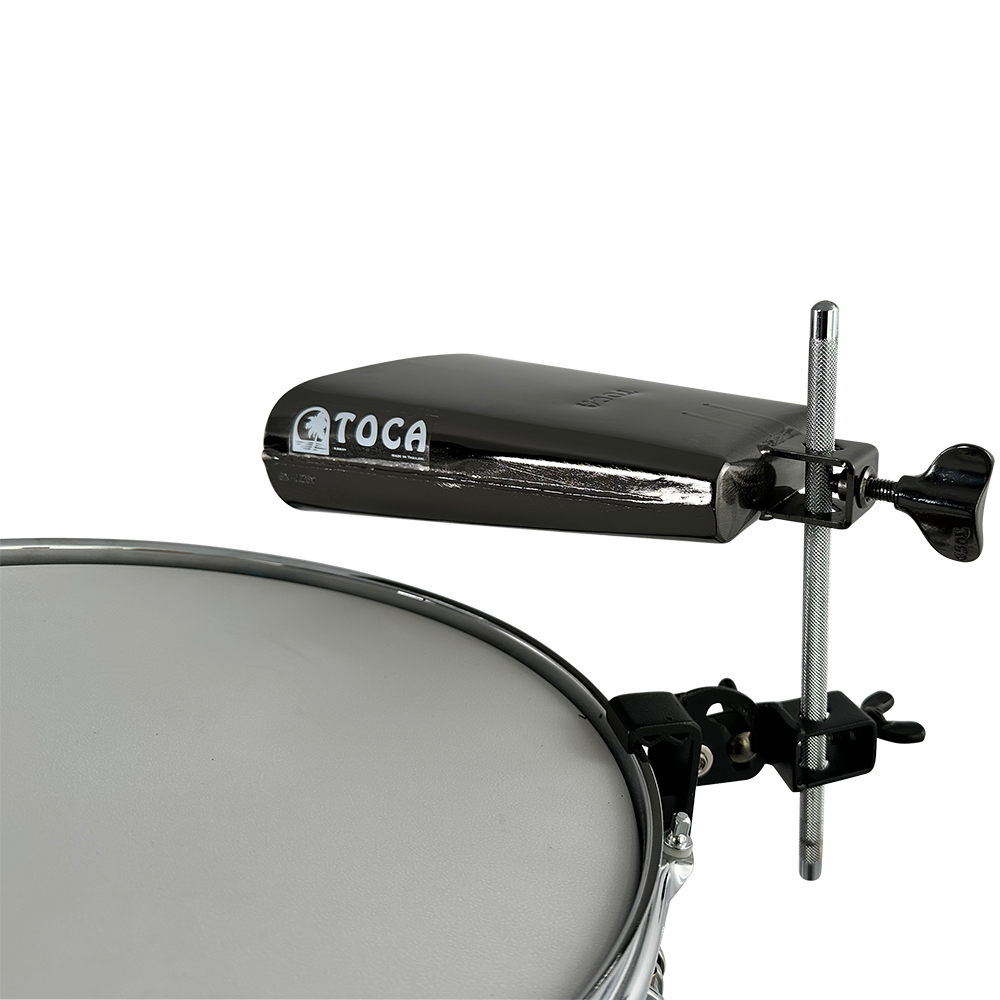 The Grabber - TPGM
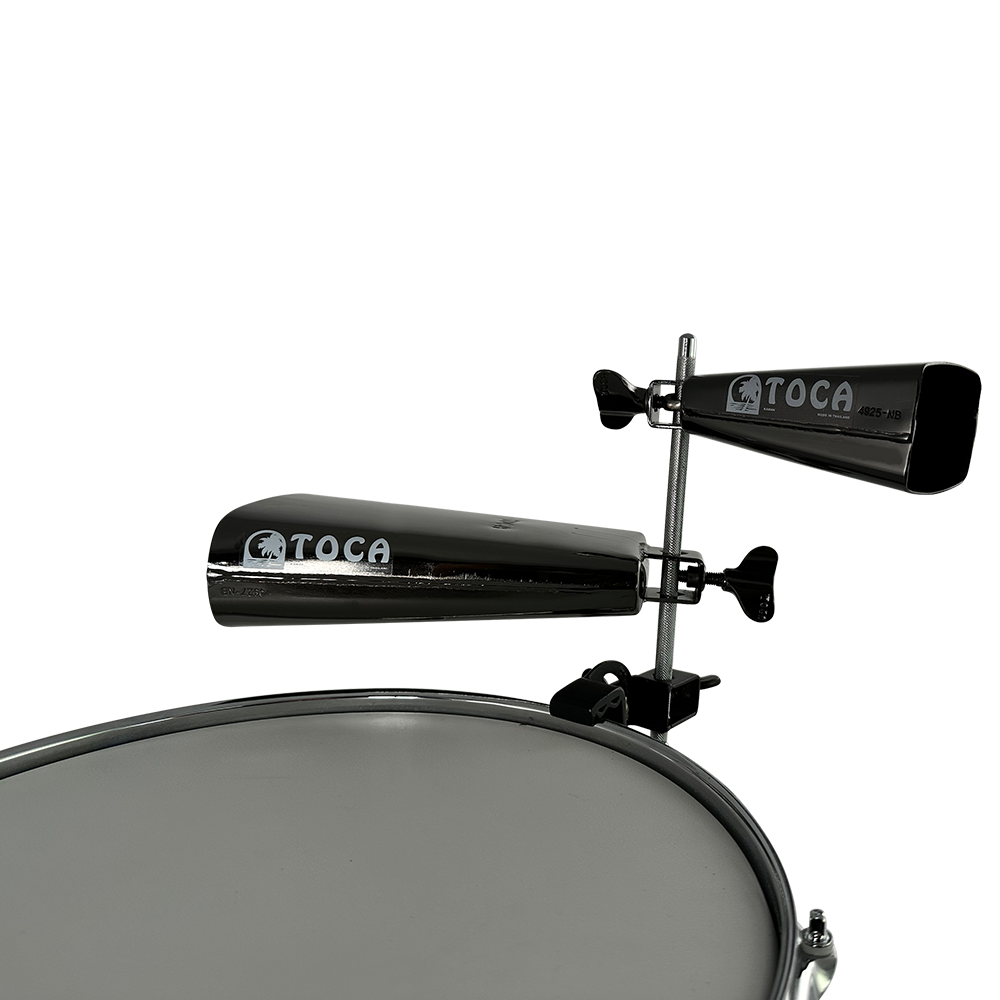 ● Easily add percussion/small cymbals & microphones to nearly every standard drum rim exactly where needed● Ideal for drum kit set-ups, percussion rigs, and marching drums● Angle and height adjustable● Comes standard with a percussion mounting rod● Versatile addition to any drummer or percussionist’s tool kit
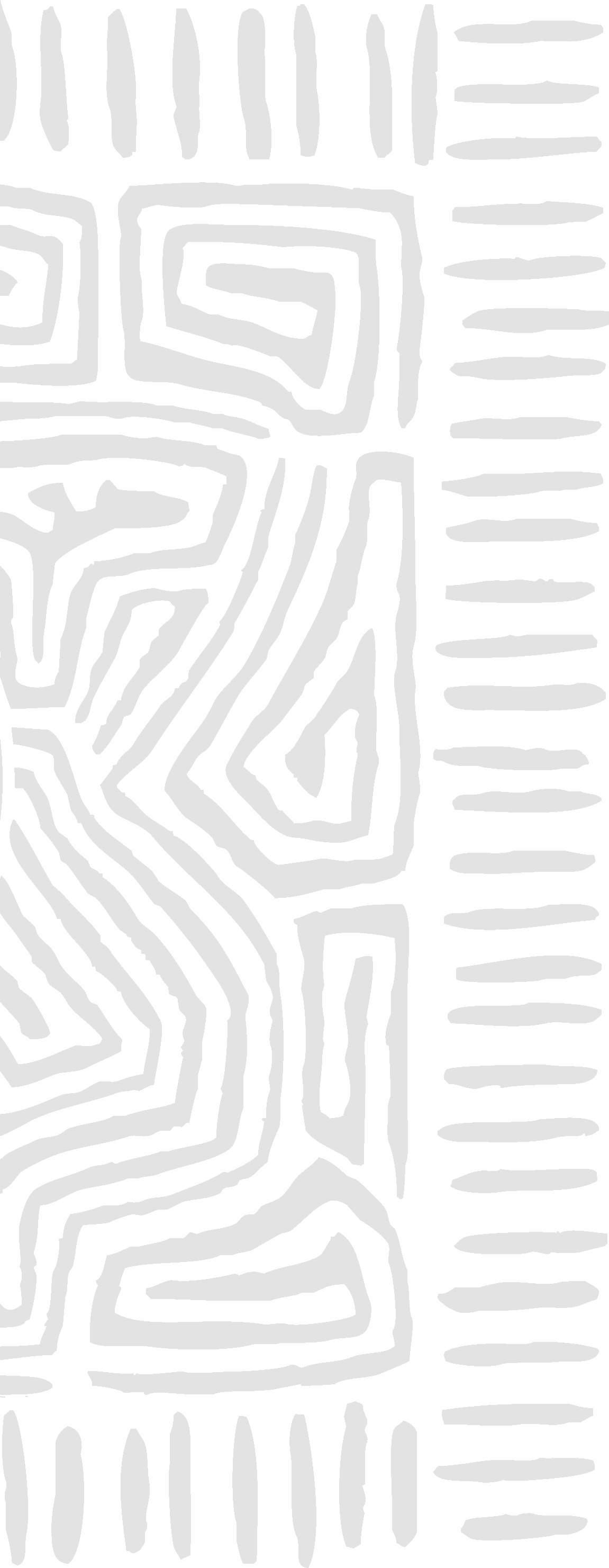 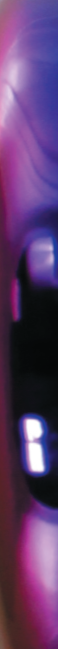 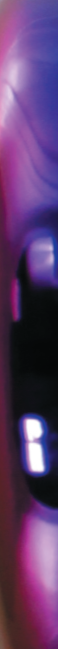 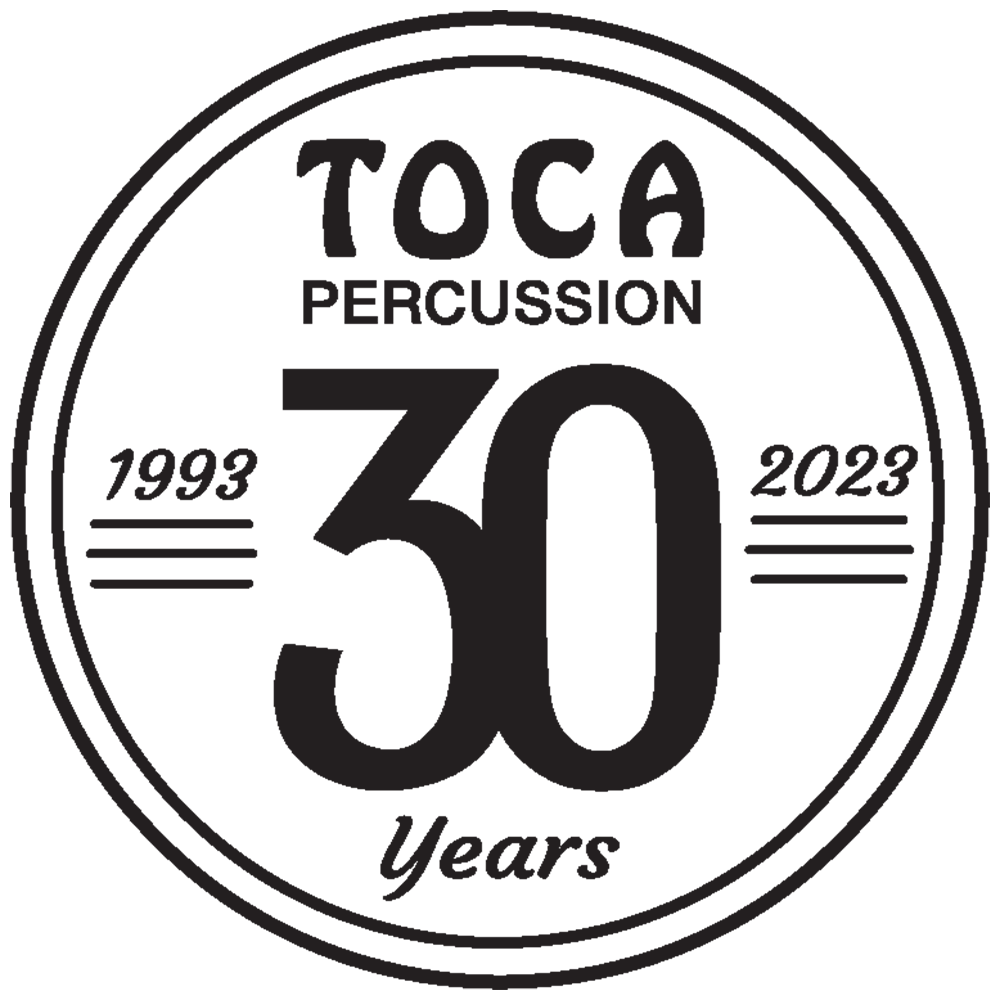 Multi-Use Bongo 
Stand – TMBS
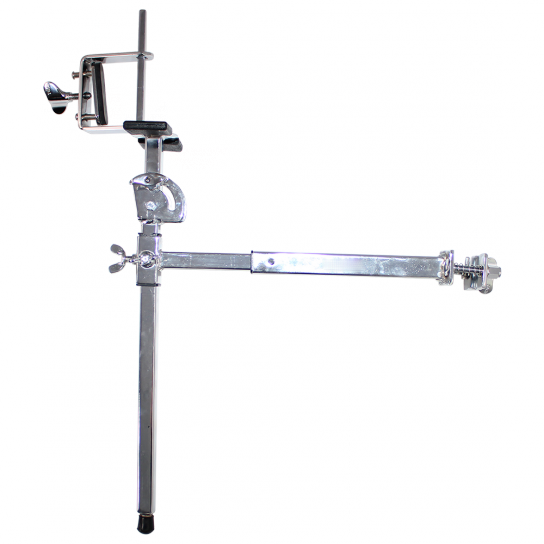 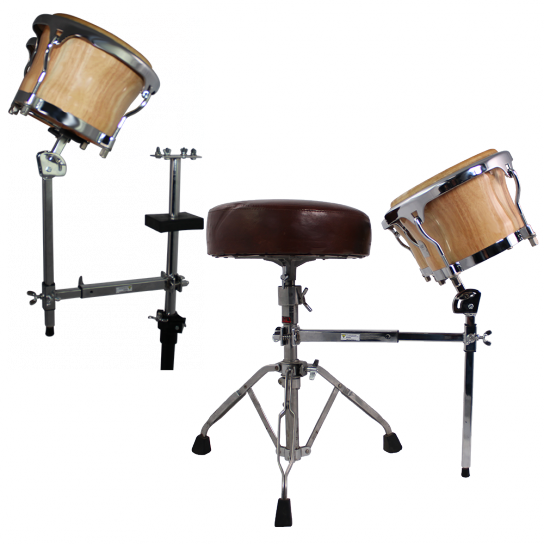 ● Versatile & durable stand● Combines the functionality of seated bongo stands & bongo arms into one● Play bongos while seated on a throne or attach them to a double conga stand● Fully customizable to meet any playing style● C-Clamp bongo mount & adjustable height & angle● Designed to fit any double conga stand● Add bongos to your set, without taking up floor space● Ideal add-on for any drummer or percussionist
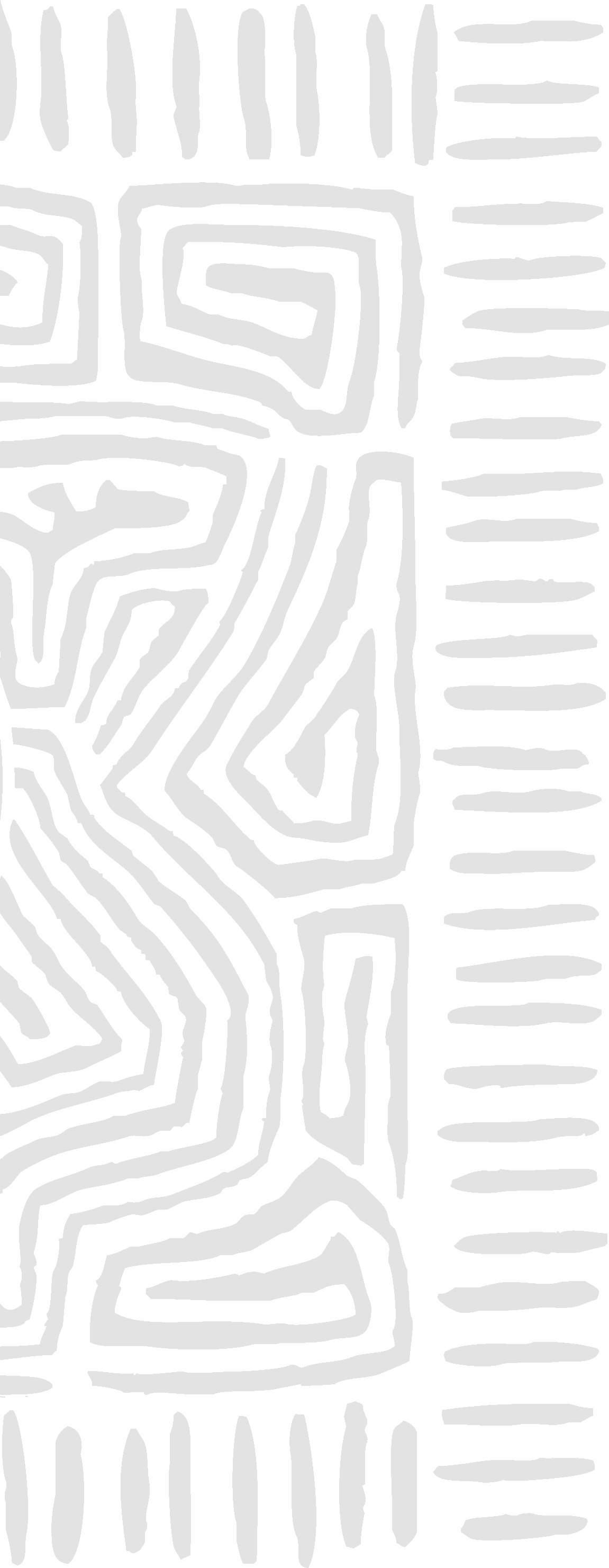 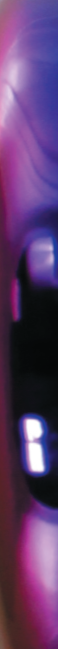 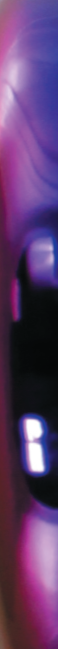 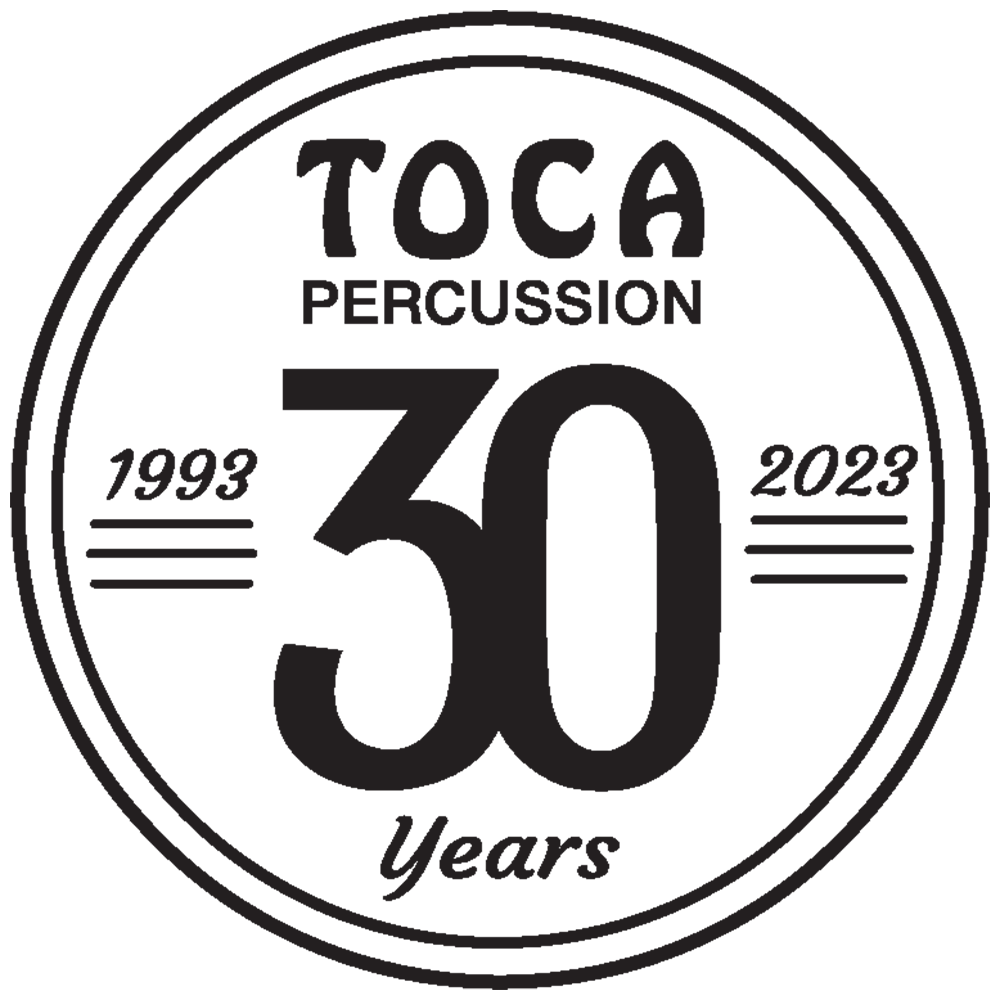 Dual Post U-Rod Accessory Clamp - TDPAC
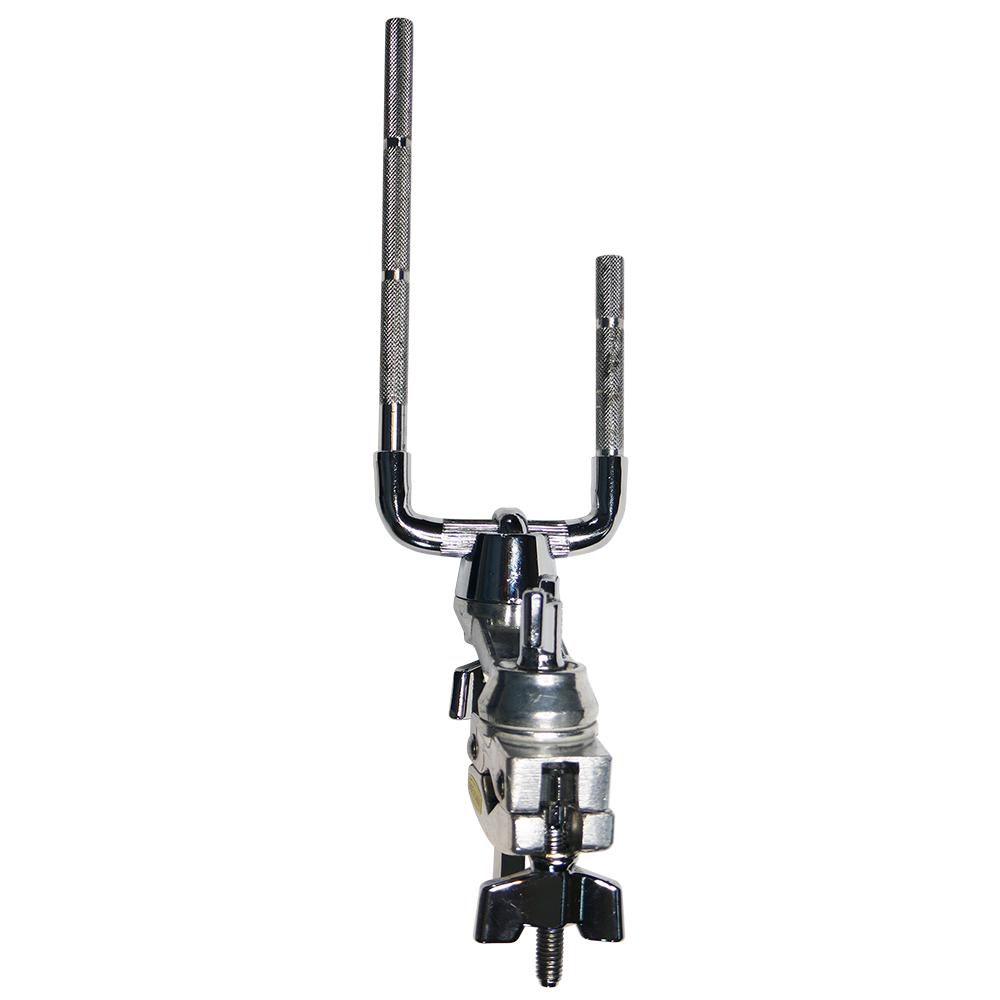 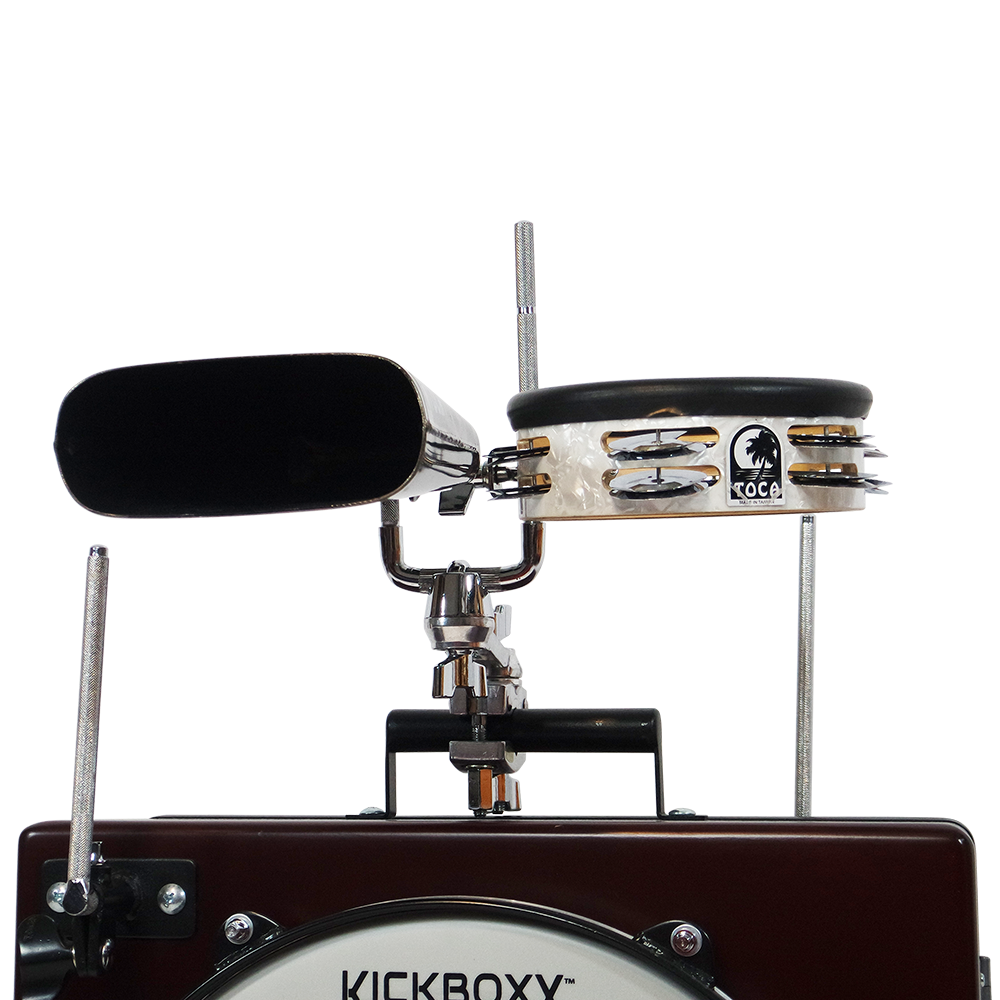 ● Two 3/8” diameter posts, in two lengths on one end● An adjustable stand clamp on the other end● Great for mounting multiple accessories together at different heights● Perfect for use with the Toca KickBoxx
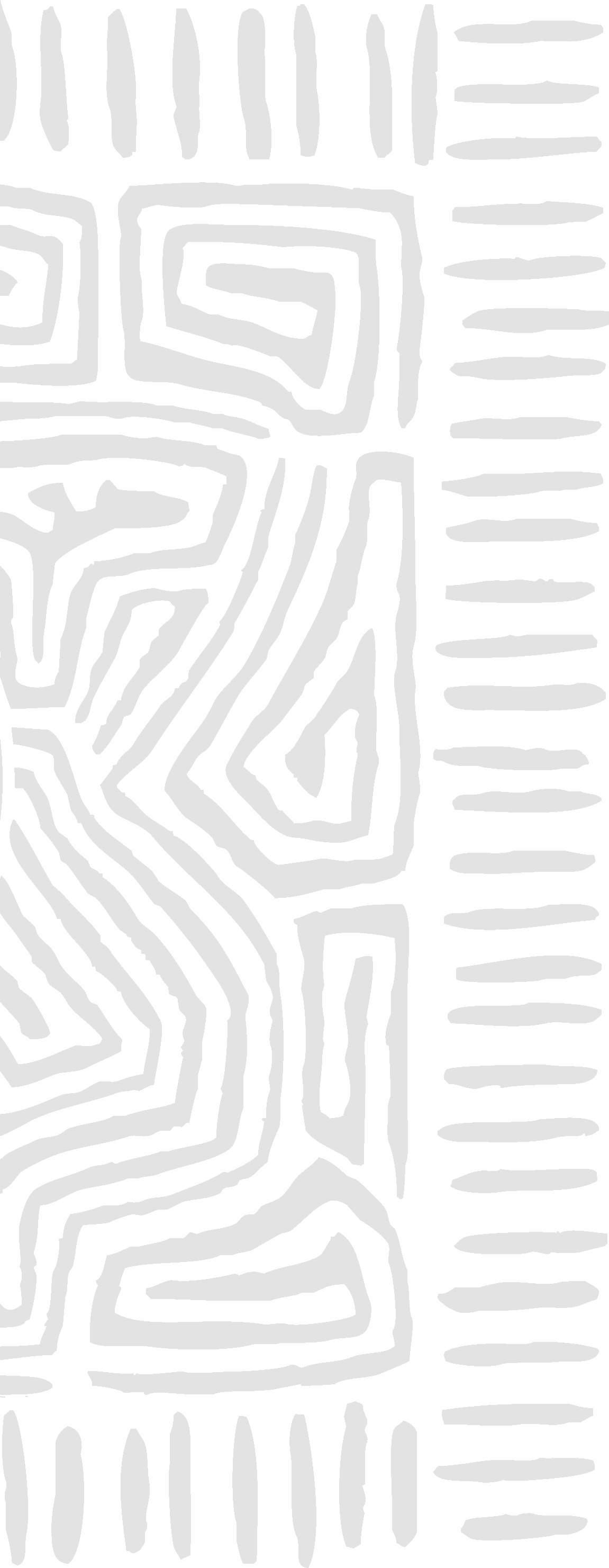 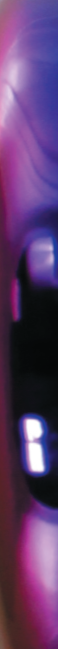 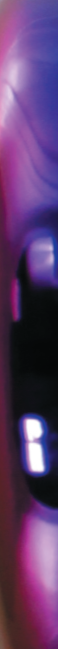 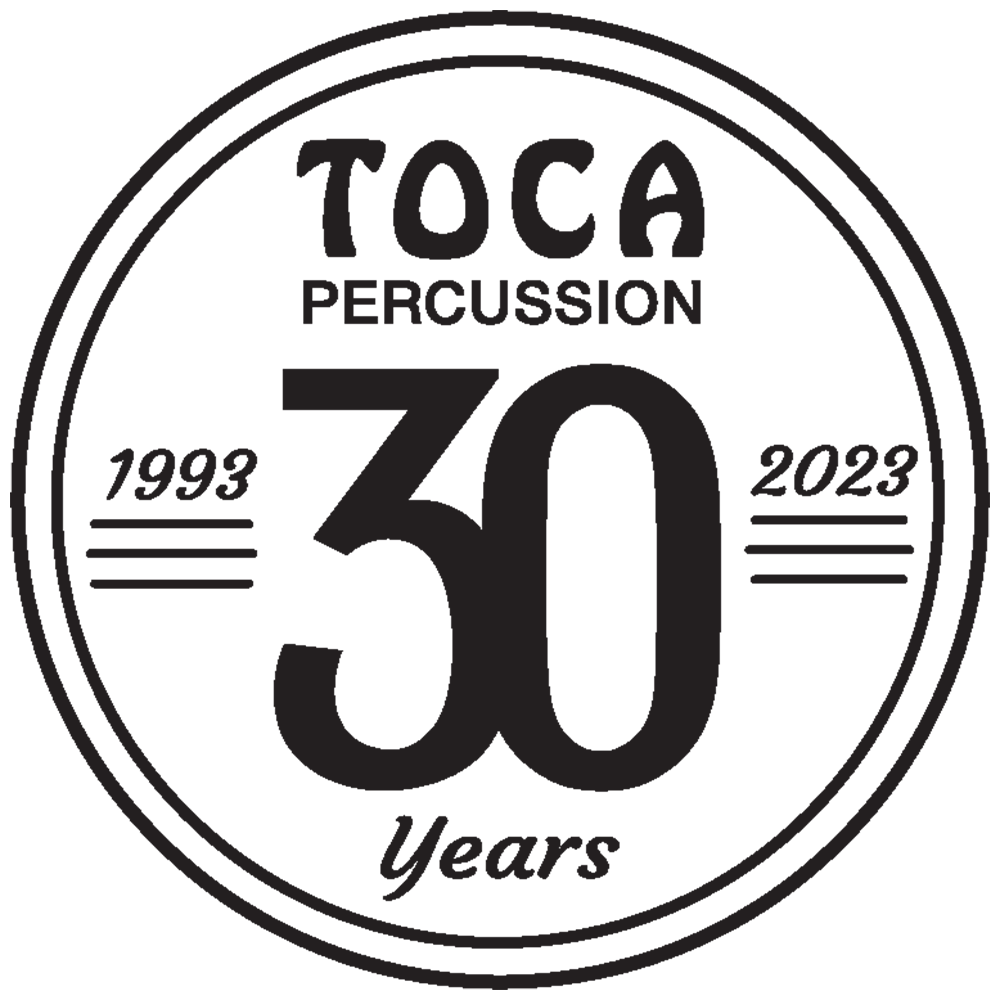 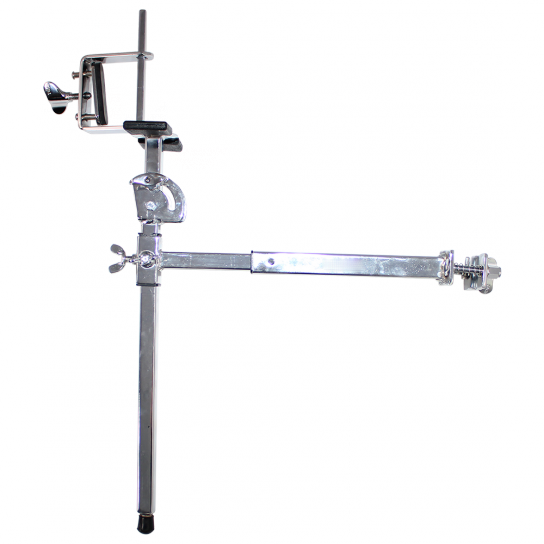 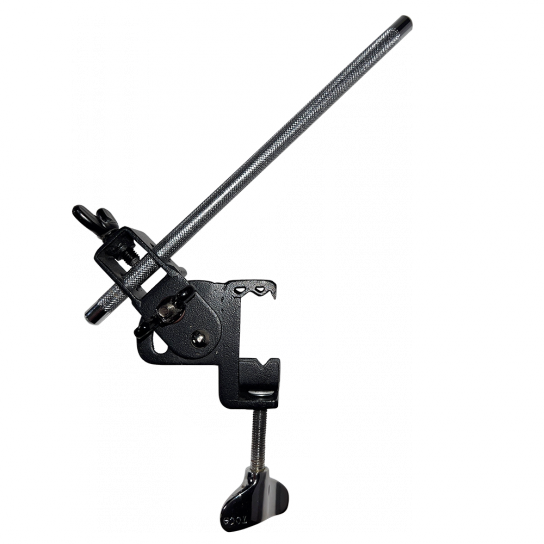 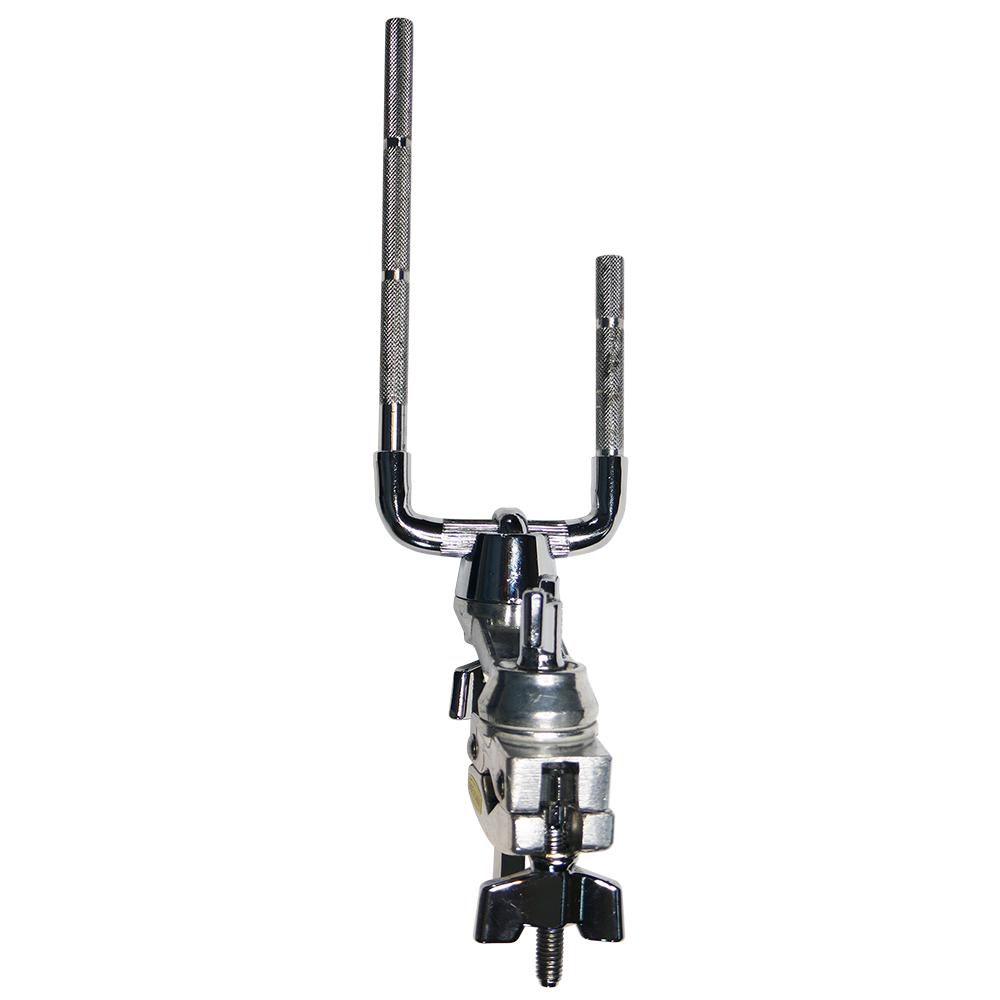 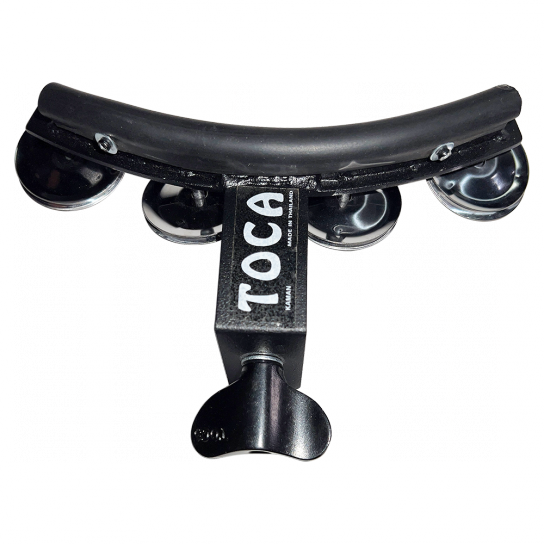 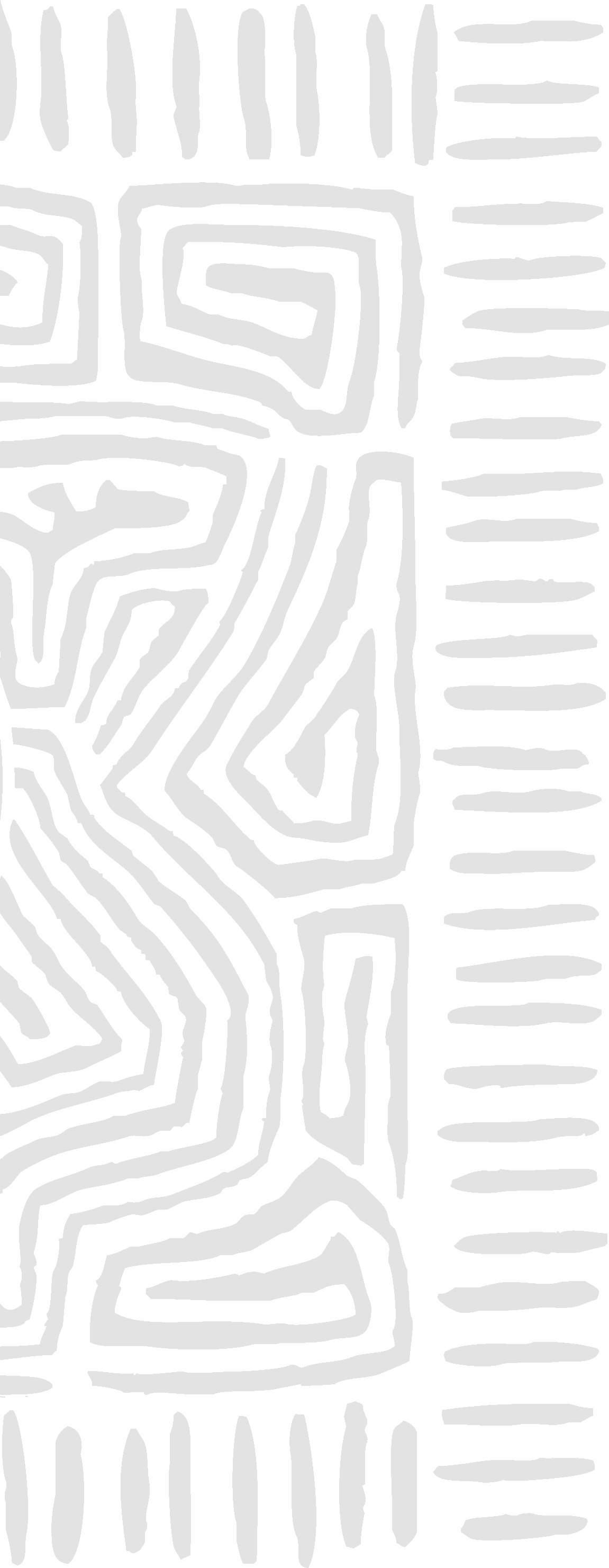 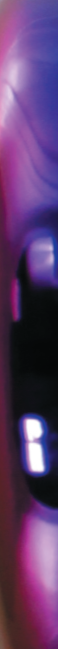 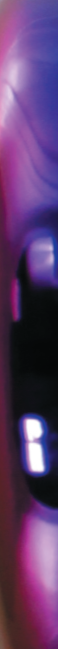 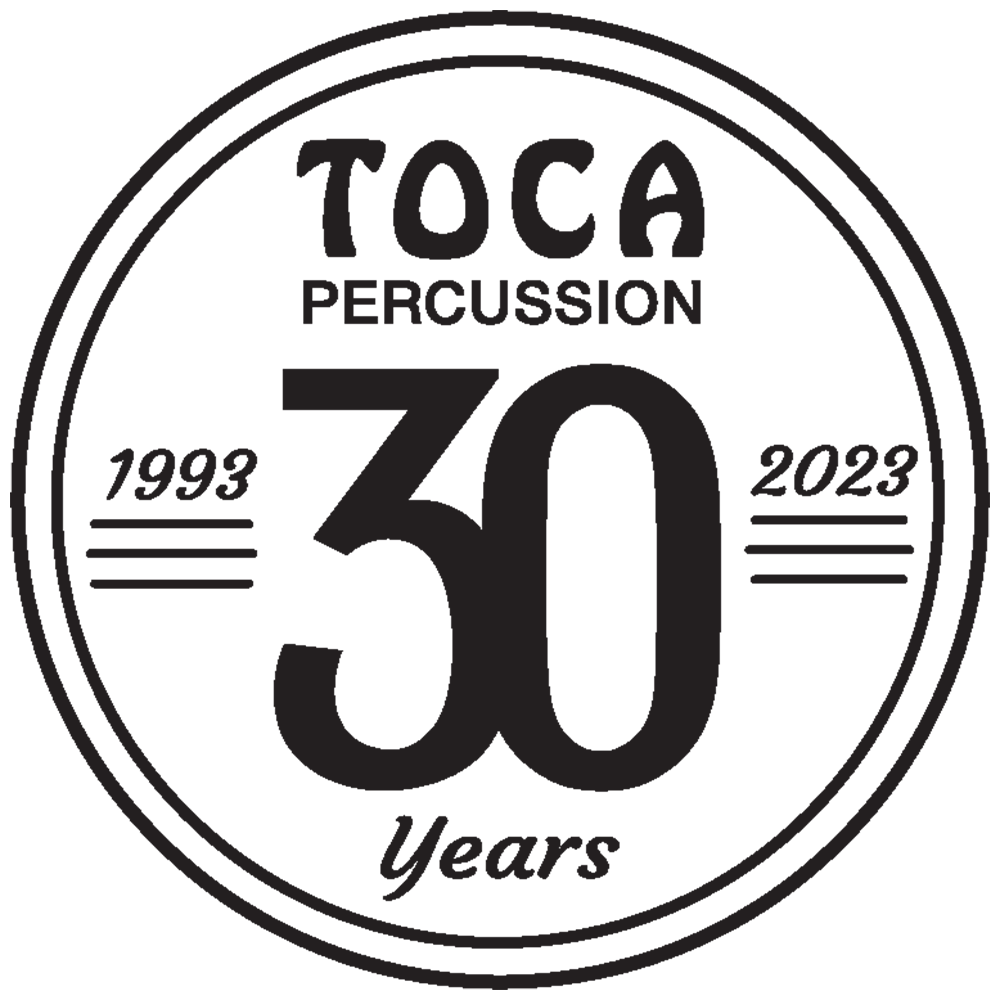 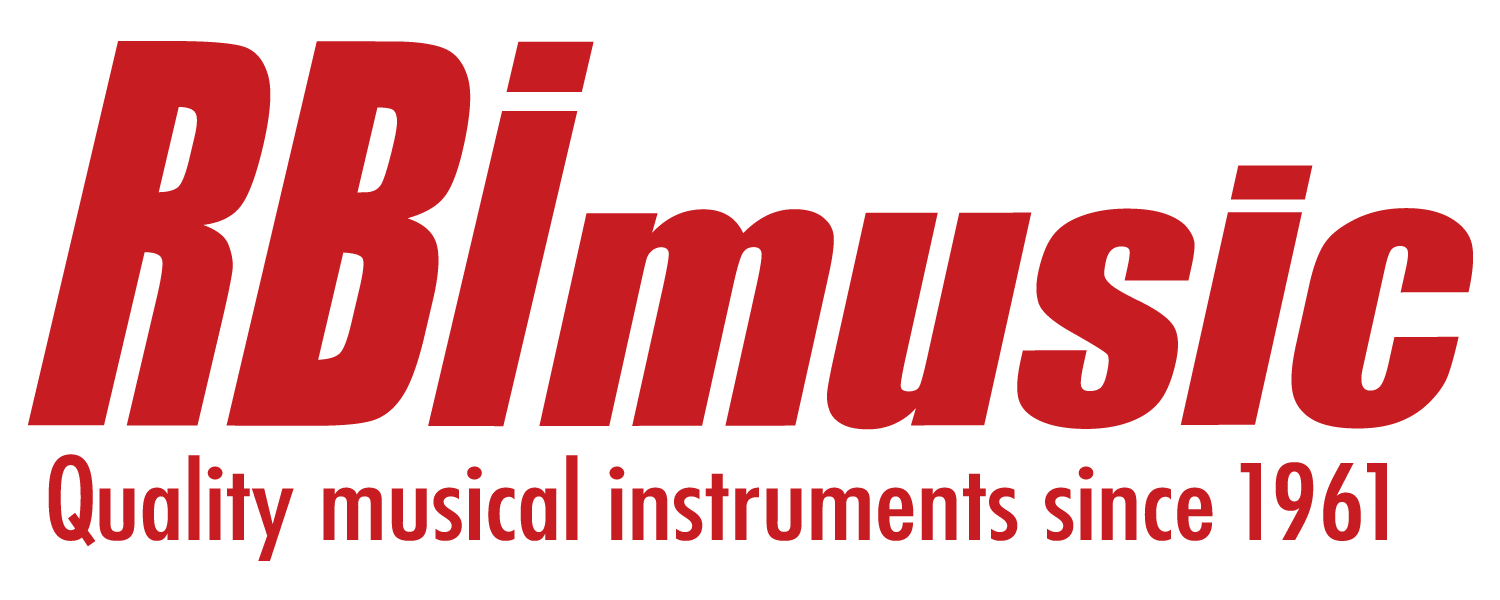 Thank you!